Projet ITEC – Focus sur la phase de conception préliminaire
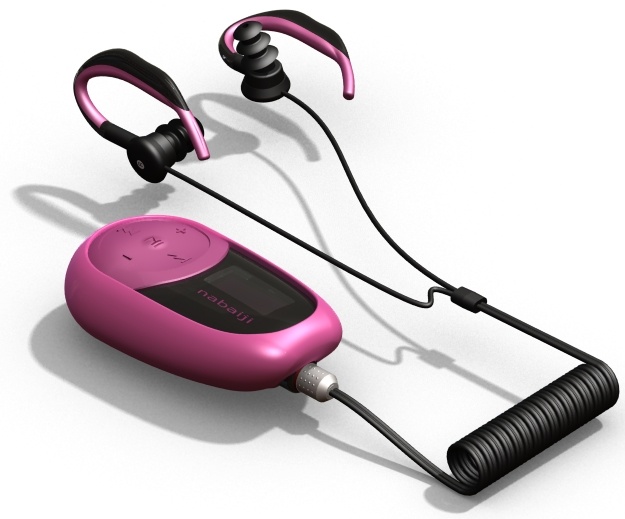 Lecteur Mp3 compteur de longueurs de bassin
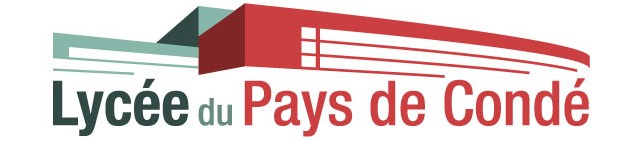 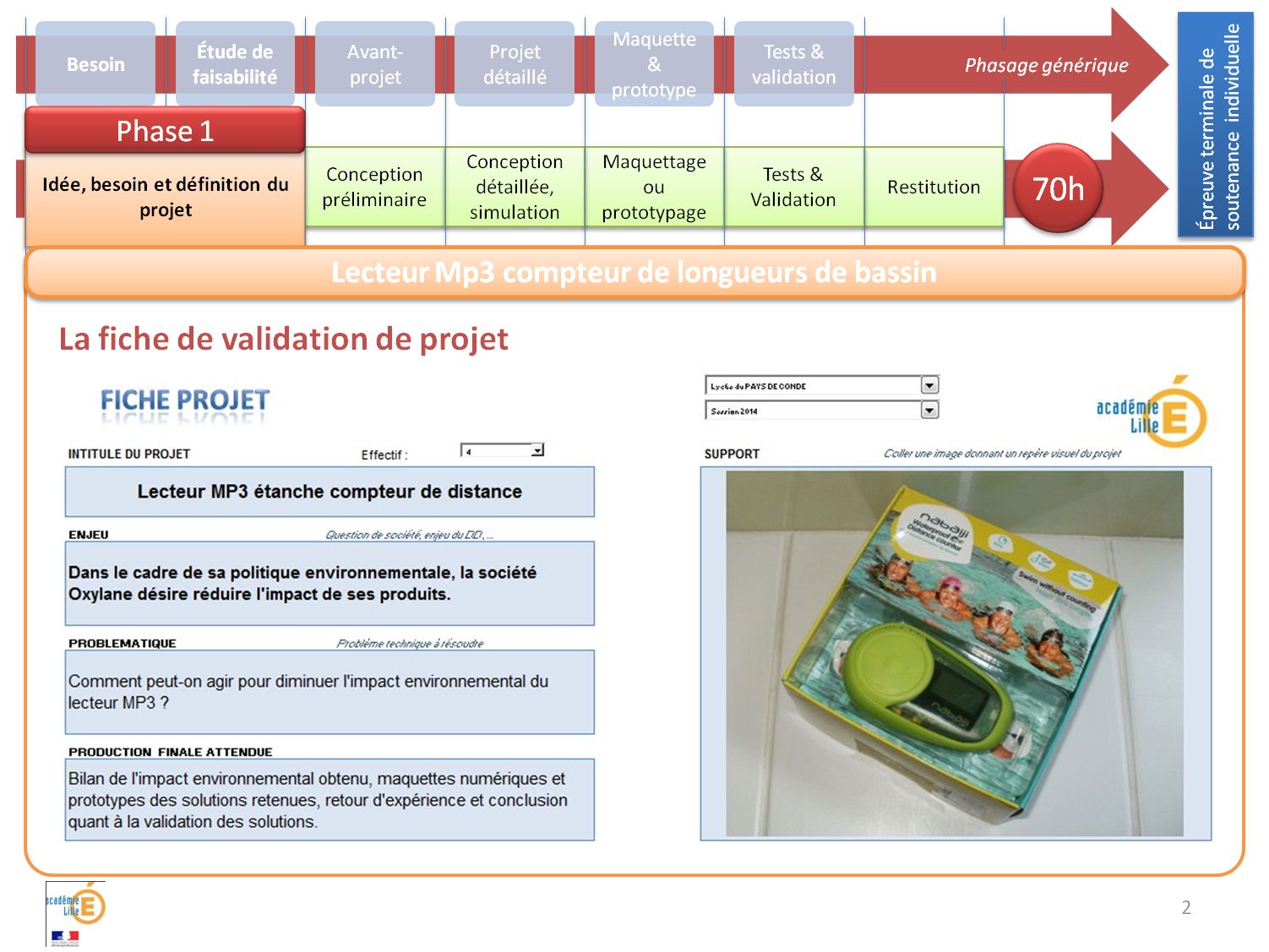 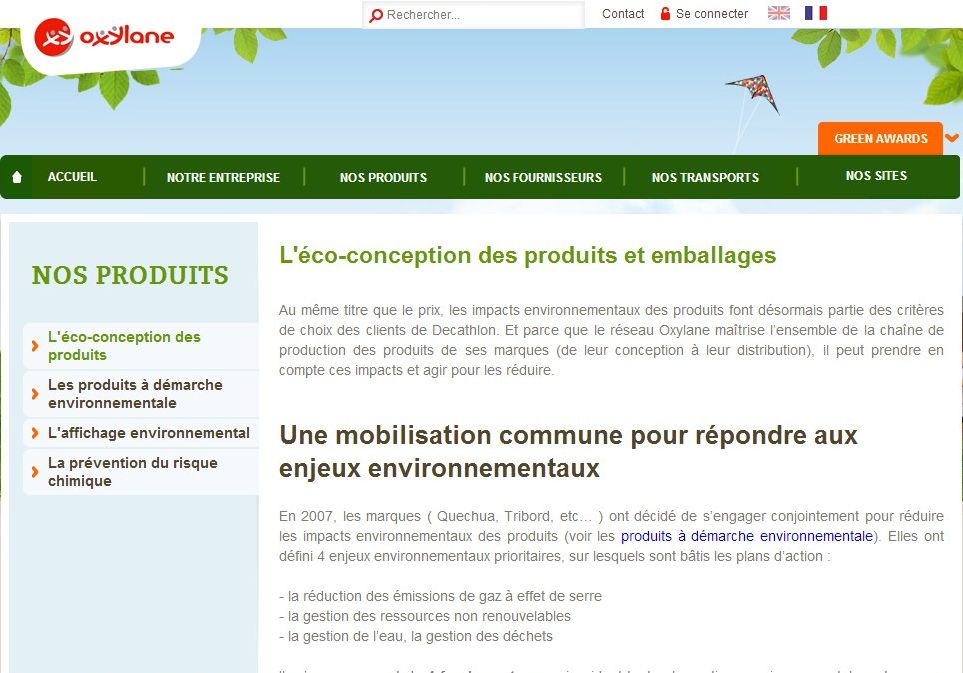 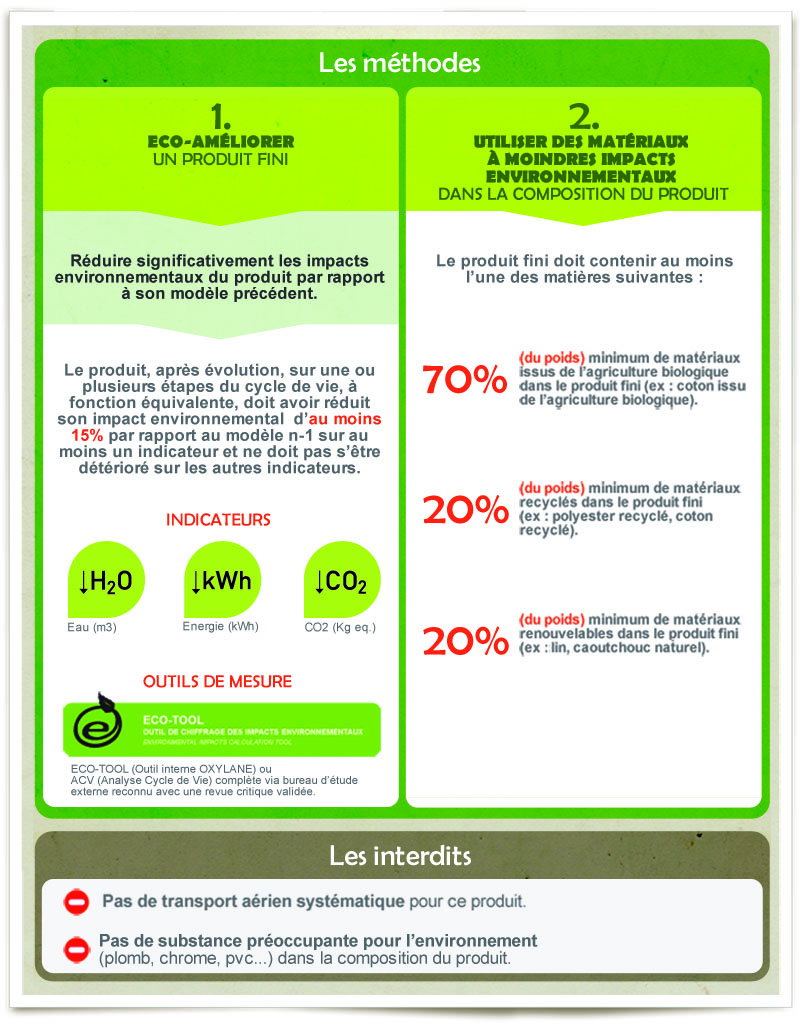 Phasage générique
Épreuve terminale de soutenance  individuelle
Phase 1
70h
Lecteur Mp3 compteur de longueurs de bassin
Les éléments du cahier des charges
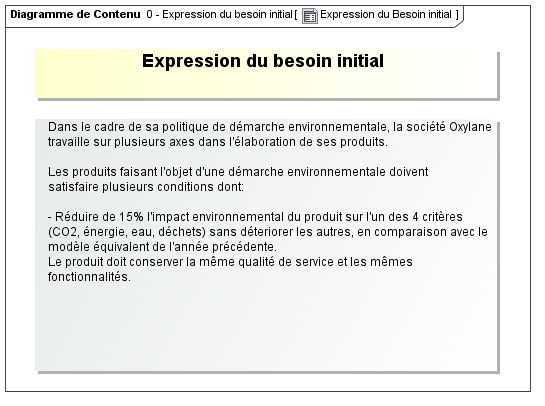 Tests & validation
Besoin
Étude de faisabilité
Avant-projet
Projet détaillé
Maquette & prototype
Idée, besoin et définition du projet
Conception préliminaire
Conception détaillée, simulation
Maquettage ou prototypage
Restitution
Tests & Validation
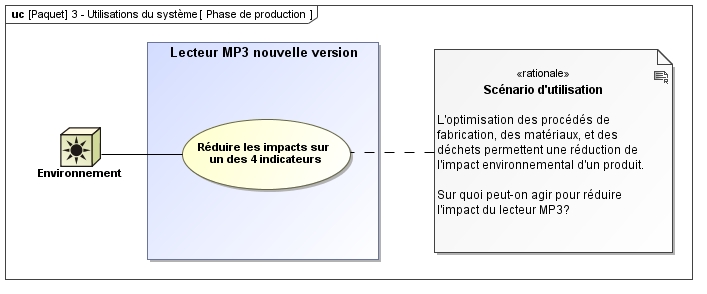 3
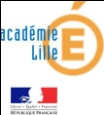 Phasage générique
Épreuve terminale de soutenance  individuelle
Phase 1
70h
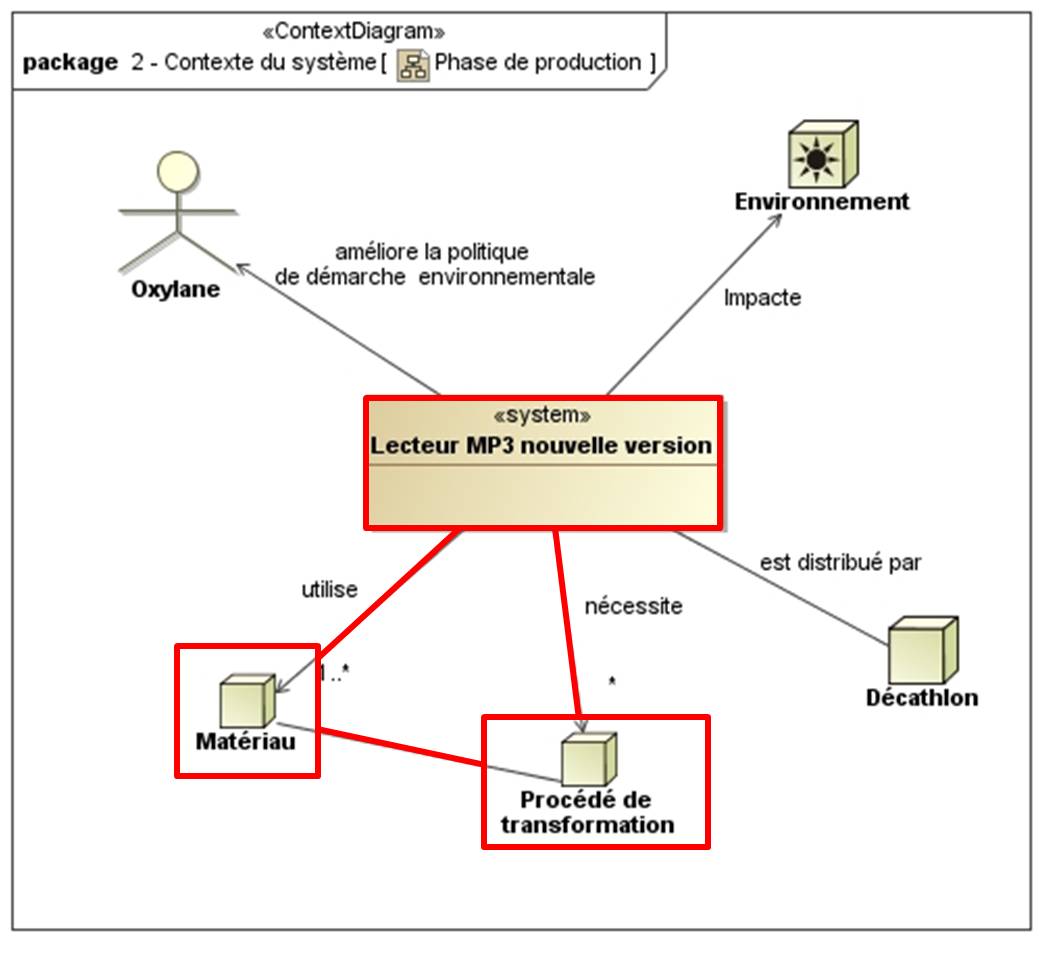 Lecteur Mp3 compteur de longueurs de bassin
Les éléments du cahier des charges
Tests & validation
Besoin
Étude de faisabilité
Avant-projet
Projet détaillé
Maquette & prototype
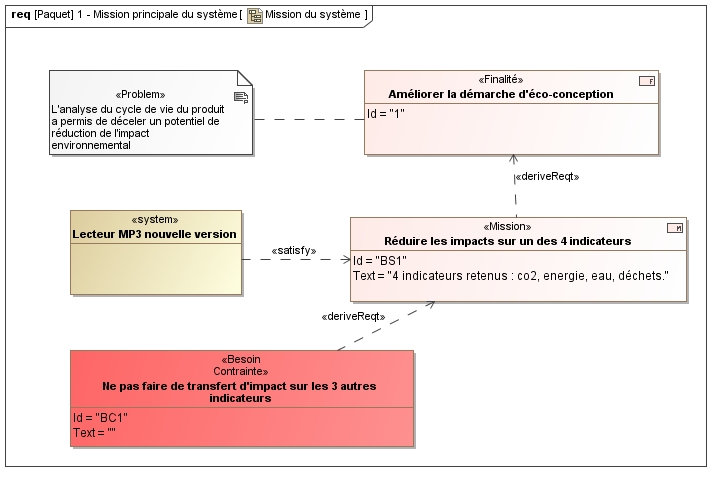 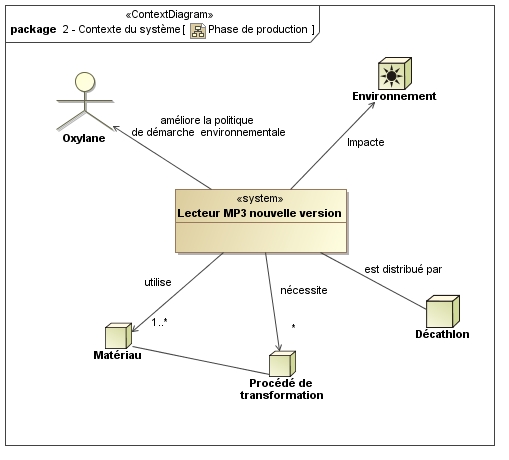 Idée, besoin et définition du projet
Conception préliminaire
Conception détaillée, simulation
Maquettage ou prototypage
Restitution
Tests & Validation
4
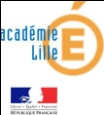 Phasage générique
Épreuve terminale de soutenance  individuelle
Phase 1
70h
Lecteur Mp3 compteur de longueurs de bassin
Carte mentale des éléments composant le produit
Tests & validation
Besoin
Étude de faisabilité
Avant-projet
Projet détaillé
Maquette & prototype
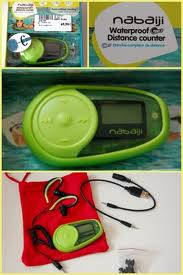 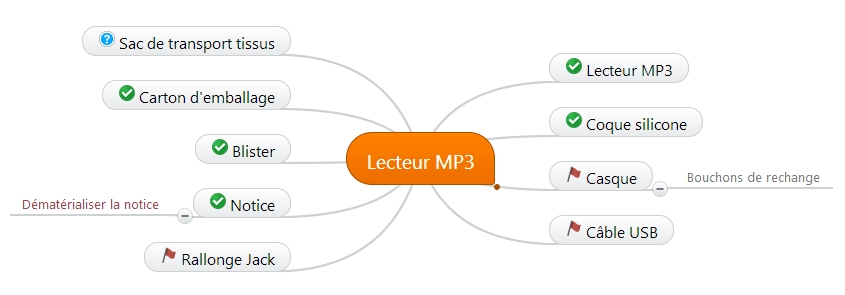 Idée, besoin et définition du projet
Conception préliminaire
Conception détaillée, simulation
Maquettage ou prototypage
Restitution
Tests & Validation
Une première réflexion permet de définir ce qui est modifiable ou non.
5
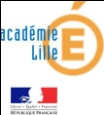 Phasage générique
Épreuve terminale de soutenance  individuelle
Phase 1
70h
Lecteur Mp3 compteur de longueurs de bassin
Les différentes pistes du projet:
Tests & validation
Besoin
Étude de faisabilité
Avant-projet
Projet détaillé
Maquette & prototype
Réduire la quantité d'emballage.
Réduire le nombre de pièces ou la quantité de matériau.
Idée, besoin et définition du projet
Conception préliminaire
Conception détaillée, simulation
Maquettage ou prototypage
Restitution
Tests & Validation
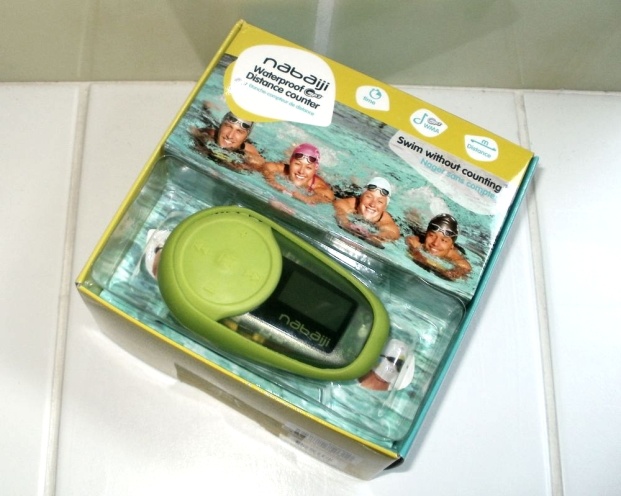 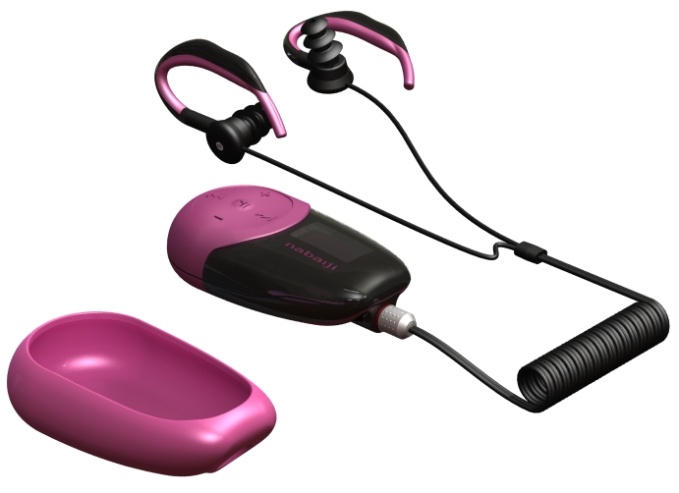 6
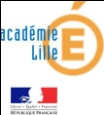 [Speaker Notes: A ce stade, chaque groupe choisit un projet; un groupe sur le lecteur, un groupe sur l'emballage.
C'est la projet du lecteur qui est détaillé par la suite]
Phasage générique
Épreuve terminale de soutenance  individuelle
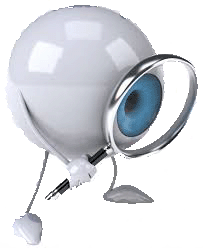 Phase 2
70h
Lecteur Mp3 compteur de longueurs de bassin
Supprimer la coque en silicone:  vraie ou fausse bonne idée ?
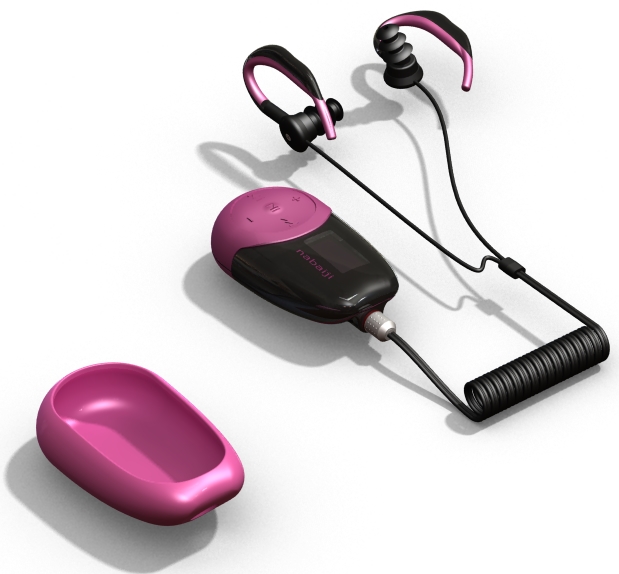 Tests & validation
Besoin
Étude de faisabilité
Avant-projet
Projet détaillé
Maquette & prototype
?
Idée, besoin et définition du projet
Conception préliminaire
Conception détaillée, simulation
Maquettage ou prototypage
Restitution
Tests & Validation
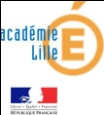 7
Phasage générique
Épreuve terminale de soutenance  individuelle
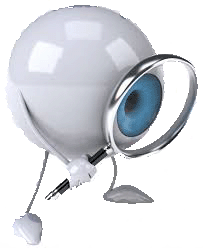 Phase 2
70h
Lecteur Mp3 compteur de longueurs de bassin
Vérifier le gain environnemental de la modification envisagée.
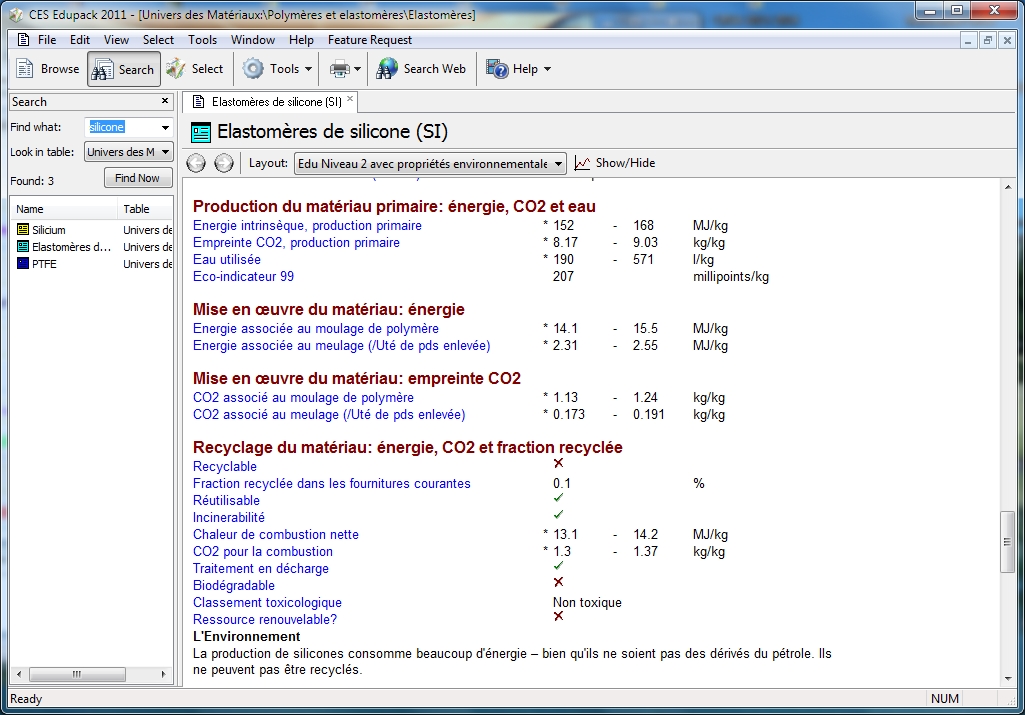 Tests & validation
Besoin
Étude de faisabilité
Avant-projet
Projet détaillé
Maquette & prototype
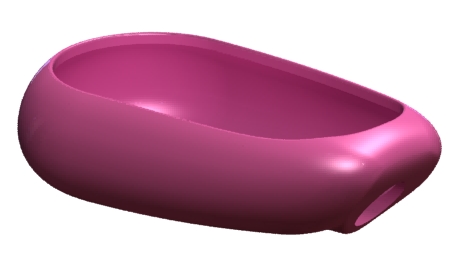 Idée, besoin et définition du projet
Conception préliminaire
Conception détaillée, simulation
Maquettage ou prototypage
Restitution
Tests & Validation
Masse volumique du silicone utilisé:  1.136 103 kg/m3

14,5 g pour environ 11,5 cm3
Le silicone n'est pas recyclable
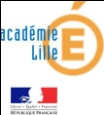 8
Phasage générique
Épreuve terminale de soutenance  individuelle
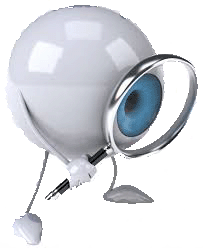 Phase 2
70h
Lecteur Mp3 compteur de longueurs de bassin
Tests & validation
Besoin
Étude de faisabilité
Avant-projet
Projet détaillé
Maquette & prototype
Si je supprime des pièces,
je gagne en quantité de matériau,
mais le système est-il toujours stable?
Idée, besoin et définition du projet
Conception préliminaire
Conception détaillée, simulation
Maquettage ou prototypage
Restitution
Tests & Validation
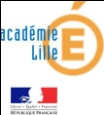 9
Phasage générique
Épreuve terminale de soutenance  individuelle
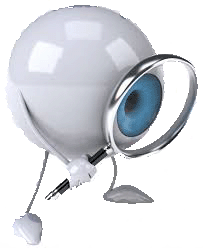 Phase 2
70h
Lecteur Mp3 compteur de longueurs de bassin
Identifier les problèmes causés par la suppression de la coque de silicone.
Tests & validation
Besoin
Étude de faisabilité
Avant-projet
Projet détaillé
Maquette & prototype
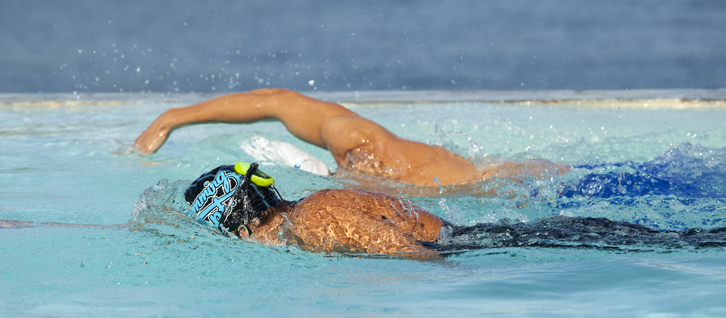 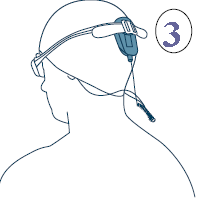 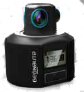 Idée, besoin et définition du projet
Conception préliminaire
Conception détaillée, simulation
Maquettage ou prototypage
Restitution
Tests & Validation
Camera 3D 
SP3RE
Geonaute
Support pour la mise en place sur le nageur à concevoir et prototyper
Observation de différents cas d’utilisation : 
 - avec ou sans bonnet de bain,
 - différents types de chevelure,… 
  différents types de lunettes de piscine,
- …
Le système n'est plus stable
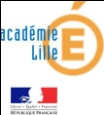 10
[Speaker Notes: Faute de pouvoir vérifier exactement le comportement avec une caméra embarquée (il faut créer un support spécial), des essais in-situ sont réalisés.]
Phasage générique
Épreuve terminale de soutenance  individuelle
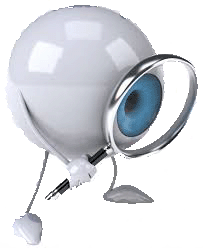 Phase 2
70h
Lecteur Mp3 compteur de longueurs de bassin
Dérouler une démarche de créativité rationnelle : la méthode TRIZ.
Tests & validation
Besoin
Étude de faisabilité
Avant-projet
Projet détaillé
Maquette & prototype
Un espace de créativité

Un espace spécialement dédié pour trouver  des idées, imaginer ou construire et mettre en œuvre un concept neuf, un objet nouveau ou  découvrir une solution originale à un problème.
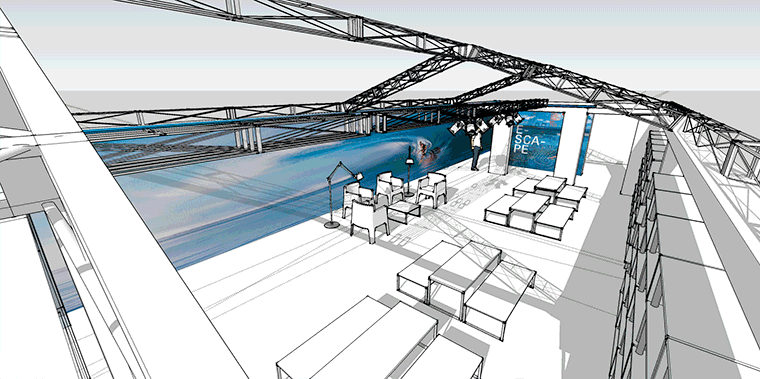 Idée, besoin et définition du projet
Conception préliminaire
Conception détaillée, simulation
Maquettage ou prototypage
Restitution
Tests & Validation
Les démarches de créativité ne donnent pas de solutions toutes faites, mais des indications sur des champs de solutions à explorer
Attention: tous les paramètres et les principes ne sont pas traduits de la même façon.
Nos utilisons ici la matrice proposée par le site TRIZ40
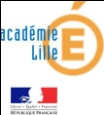 11
[Speaker Notes: Attention, il fait rester humble et réaliste avec cette méthode.]
Phasage générique
Épreuve terminale de soutenance  individuelle
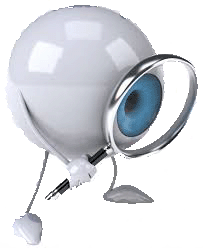 Phase 2
70h
Lecteur Mp3 compteur de longueurs de bassin
La méthode TRIZ
 Identification du problème technique
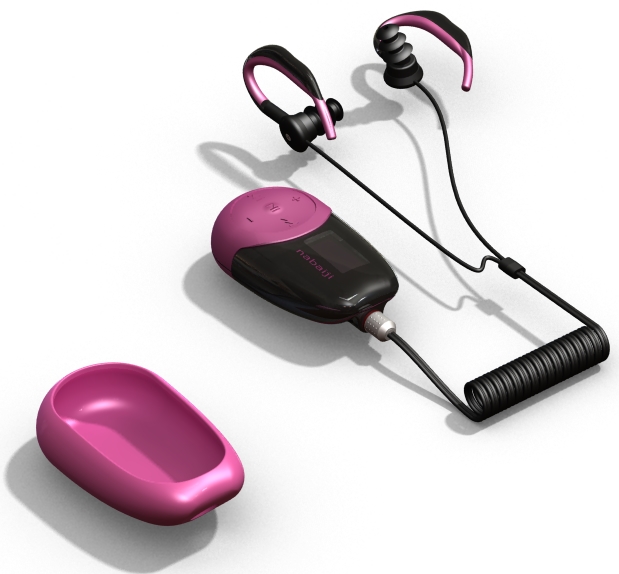 Tests & validation
Besoin
Étude de faisabilité
Avant-projet
Projet détaillé
Maquette & prototype
?
Idée, besoin et définition du projet
Conception préliminaire
Conception détaillée, simulation
Maquettage ou prototypage
Restitution
Tests & Validation
Dans un soucis d'économie de matériau, on souhaite supprimer la coque de silicone utilisée pour assurer le maintien du lecteur mp3.

Quelles solutions peut-on envisager pour modifier le lecteur?
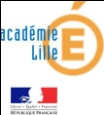 12
[Speaker Notes: Attention, il fait rester humble et réaliste avec cette méthode.]
Phasage générique
Épreuve terminale de soutenance  individuelle
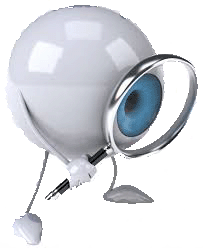 Phase 2
70h
Lecteur Mp3 compteur de longueurs de bassin
La méthode TRIZ
 Formulation du problème technique et identification de la contradiction
Tests & validation
Besoin
Étude de faisabilité
Avant-projet
Projet détaillé
Maquette & prototype
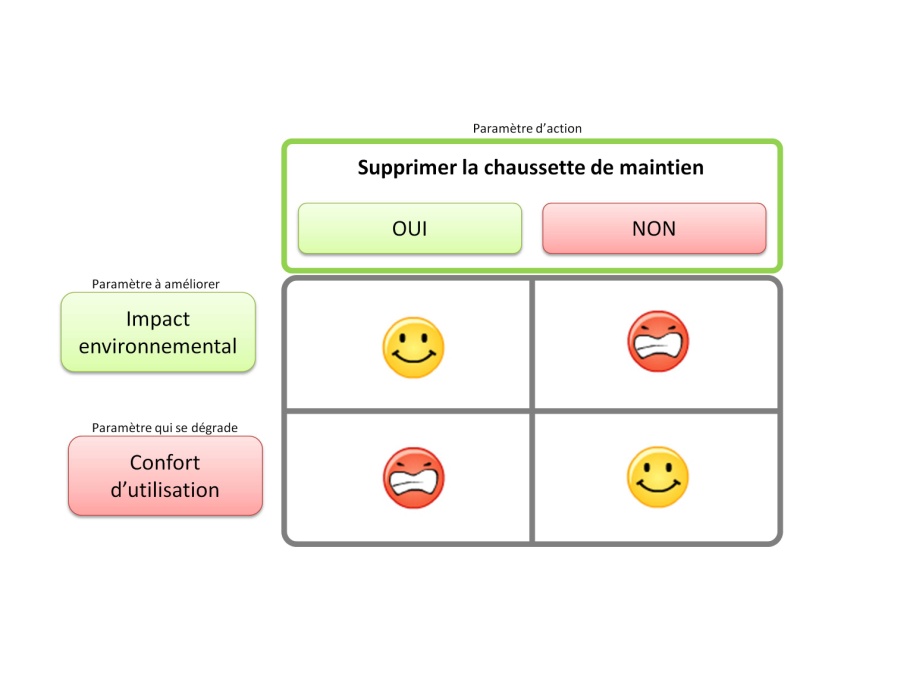 Supprimer la coque de maintien
Idée, besoin et définition du projet
Conception préliminaire
Conception détaillée, simulation
Maquettage ou prototypage
Restitution
Tests & Validation
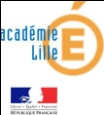 13
[Speaker Notes: Identification du problème technique
Supprimer la chaussette tout en conservant le confort d’utilisation pour le client

Formulation du problème technique : paramètres et contradictions
La suppression de la chaussette permet d’obtenir un gain quant à la quantité de matière consommée pour fabriquer le produit
Risque de glissement du lecteur MP3 pendant la phase d’utilisation]
Phasage générique
Épreuve terminale de soutenance  individuelle
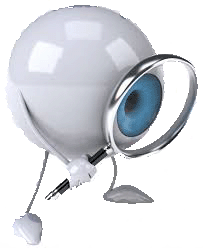 Phase 2
70h
Lecteur Mp3 compteur de longueurs de bassin
La méthode TRIZ
 Reformulation dans le domaine générique avec les paramètres de la matrice TRIZ
Tests & validation
Besoin
Étude de faisabilité
Avant-projet
Projet détaillé
Maquette & prototype
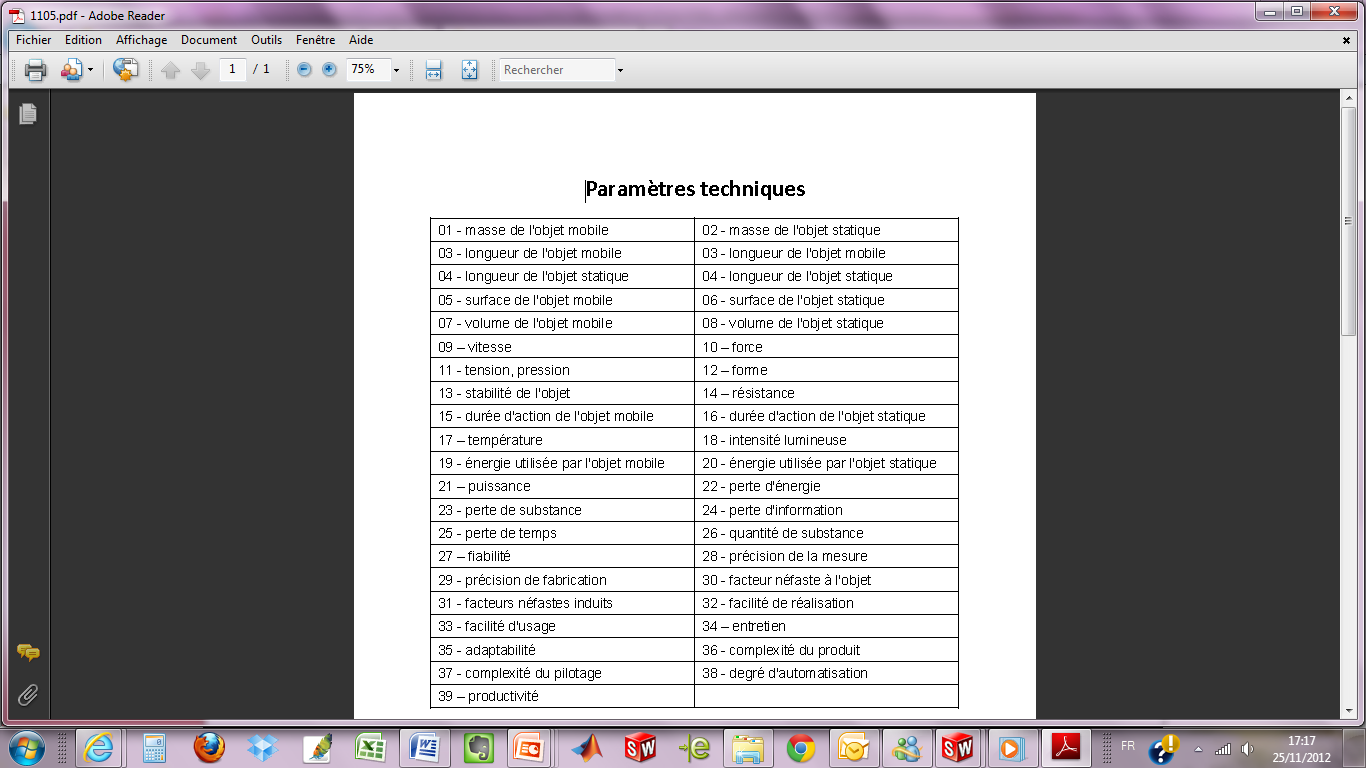 Paramètre à améliorer :
L'impact environnemental en réduisant la quantité de matériau :
	26  Quantité de substance

Paramètre à améliorer: 
Modifier la forme pour améliorer le maintien:
	12  Forme

Paramètre à préserver:
La stabilité du lecteur lors de son utilisation:
	13  Stabilité
Idée, besoin et définition du projet
Conception préliminaire
Conception détaillée, simulation
Maquettage ou prototypage
Restitution
Tests & Validation
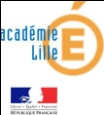 14
[Speaker Notes: Identification du problème technique
Supprimer la chaussette tout en conservant le confort d’utilisation pour le client

Formulation du problème technique : paramètres et contradictions
La suppression de la chaussette permet d’obtenir un gain quant à la quantité de matière consommée pour fabriquer le produit
Risque de glissement du lecteur MP3 pendant la phase d’utilisation]
Phasage générique
Épreuve terminale de soutenance  individuelle
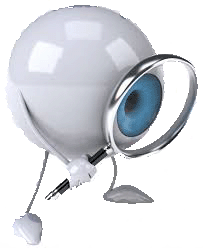 Phase 2
70h
Lecteur Mp3 compteur de longueurs de bassin
La méthode TRIZ
 Matrice des contradictions et détermination des principes
Tests & validation
Besoin
Étude de faisabilité
Avant-projet
Projet détaillé
Maquette & prototype
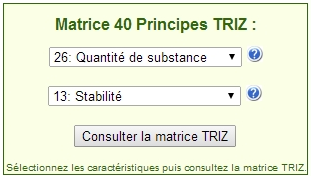 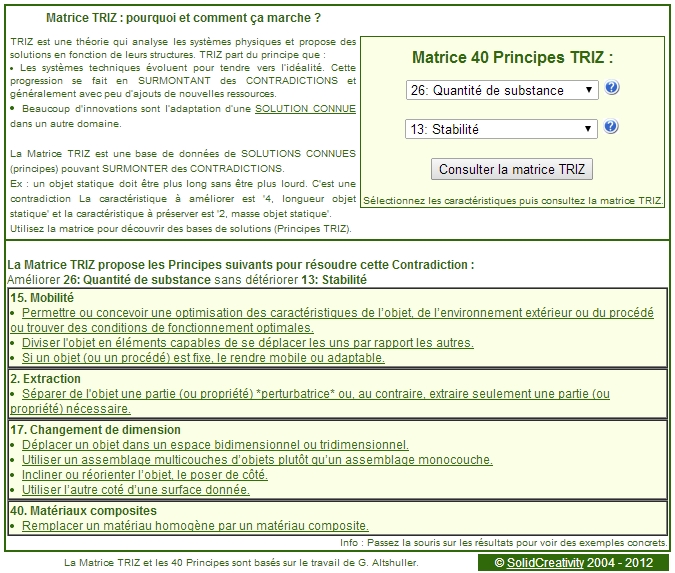 Plusieurs combinaisons peuvent être testées
Idée, besoin et définition du projet
Conception préliminaire
Conception détaillée, simulation
Maquettage ou prototypage
Restitution
Tests & Validation
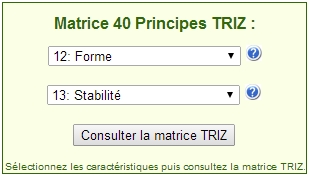 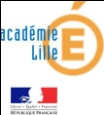 15
[Speaker Notes: Identification du problème technique
Supprimer la chaussette tout en conservant le confort d’utilisation pour le client

Formulation du problème technique : paramètres et contradictions
La suppression de la chaussette permet d’obtenir un gain quant à la quantité de matière consommée pour fabriquer le produit
Risque de glissement du lecteur MP3 pendant la phase d’utilisation]
Phasage générique
Épreuve terminale de soutenance  individuelle
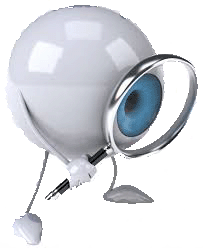 Phase 2
70h
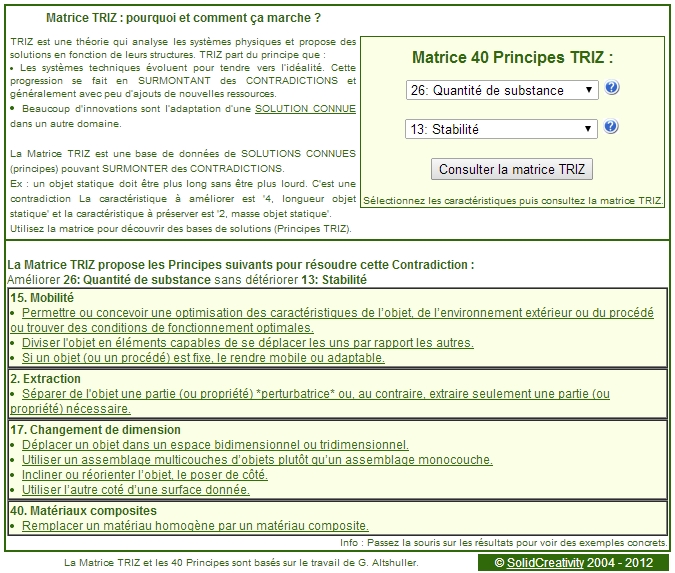 Lecteur Mp3 compteur de longueurs de bassin
La méthode TRIZ
 Matrice des contradictions et détermination des principes
Tests & validation
Besoin
Étude de faisabilité
Avant-projet
Projet détaillé
Maquette & prototype
les paramètres  26 et 13 donnent:
 15  Mobilité
 2	Extraction
 17 	Changement de dimension
 40	Matériaux composites

Les paramètres  12 et 13 donnent:
 33	Homogénéité
 1	Segmentation
 18	Vibrations mécaniques
 4	Asymétrie
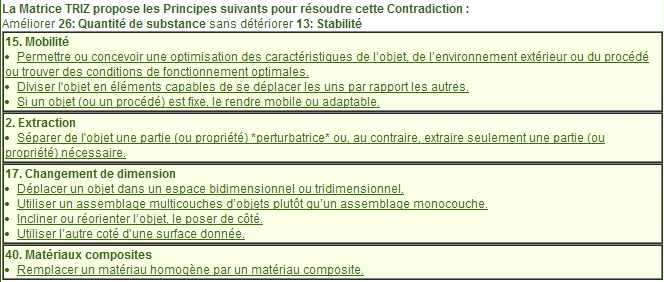 Idée, besoin et définition du projet
Conception préliminaire
Conception détaillée, simulation
Maquettage ou prototypage
Restitution
Tests & Validation
Chacun des principes est assorti d'un exemple ou d'une idée.
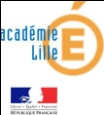 16
[Speaker Notes: La matrice triz propose des champs de solutions, tous ne sont pas valables, il faut faire des choix et rester pertinent]
Phasage générique
Épreuve terminale de soutenance  individuelle
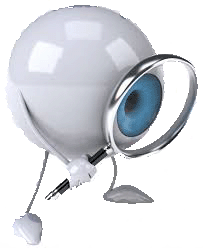 Phase 2
70h
Lecteur Mp3 compteur de longueurs de bassin
La méthode TRIZ
 Compléter la recherche de solutions en utilisant une méthode de créativité non rationnelle
Tests & validation
Besoin
Étude de faisabilité
Avant-projet
Projet détaillé
Maquette & prototype
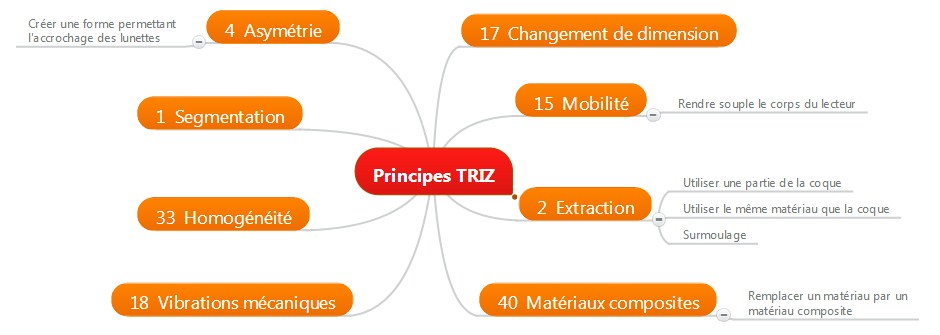 Idée, besoin et définition du projet
Conception préliminaire
Conception détaillée, simulation
Maquettage ou prototypage
Restitution
Tests & Validation
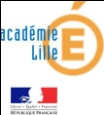 17
[Speaker Notes: Plusieurs méthodes de créativité sont utilisées et combinées pour élargir les champs de refléxion et obtenir un plus grand nombre de solutions]
Phasage générique
Épreuve terminale de soutenance  individuelle
Phase 3
70h
Lecteur Mp3 compteur de longueurs de bassin
Produire des croquis à main levée et implanter la solution sur le modèle par modification de la maquette numérique fournie.
Tests & validation
Besoin
Étude de faisabilité
Avant-projet
Projet détaillé
Maquette & prototype
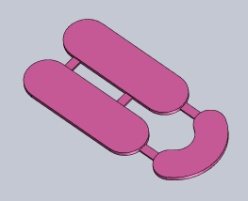 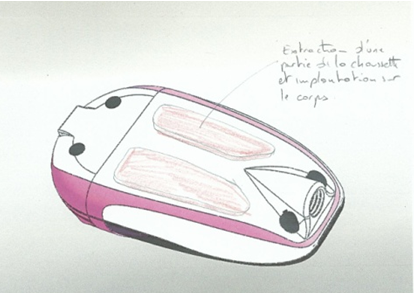 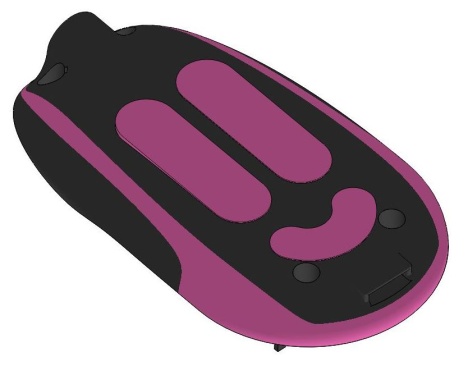 Idée, besoin et définition du projet
Conception préliminaire
Conception détaillée, simulation
Maquettage ou prototypage
Restitution
Tests & Validation
Mise en évidence de problèmes techniques de fixation des patins:
 surmoulage ?
 clipsage ?
 collage ?
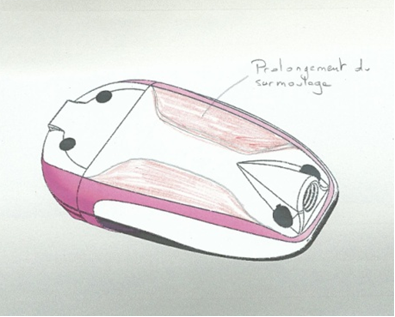 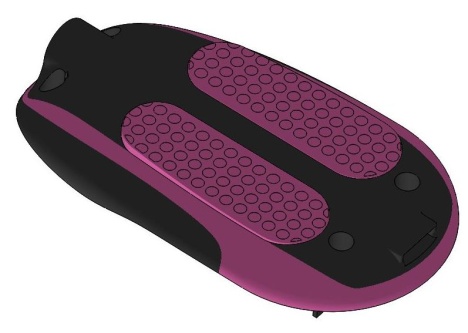 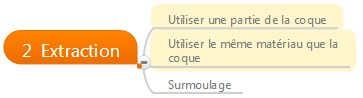 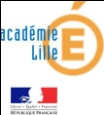 18
Phasage générique
Épreuve terminale de soutenance  individuelle
Phase 3
70h
Lecteur Mp3 compteur de longueurs de bassin
Produire des croquis à main levée et implanter la solution sur le modèle par modification de la maquette numérique fournie.
Tests & validation
Besoin
Étude de faisabilité
Avant-projet
Projet détaillé
Maquette & prototype
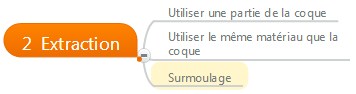 Réalisation d'un corps bi-matériaux
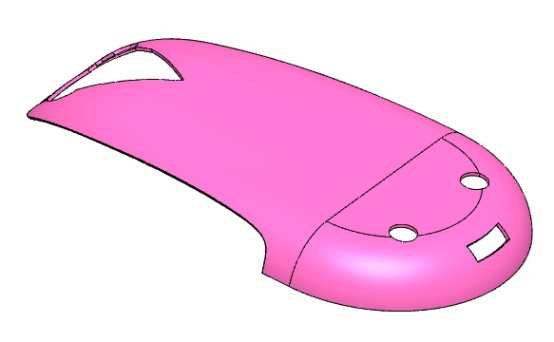 Idée, besoin et définition du projet
Conception préliminaire
Conception détaillée, simulation
Maquettage ou prototypage
Restitution
Tests & Validation
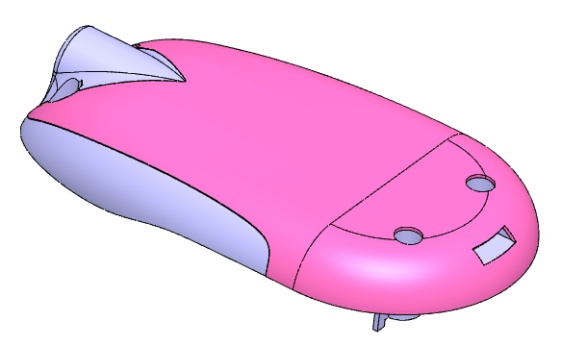 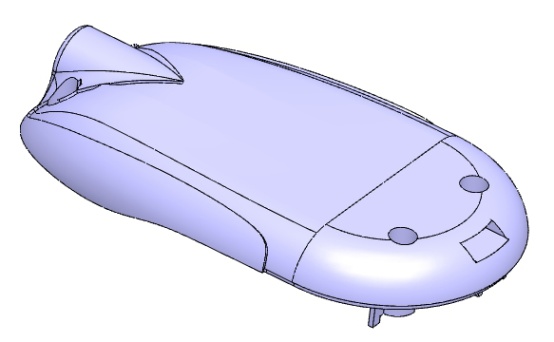 Le fond est modifié pour permettre l'implantation du surmoulage en silicone
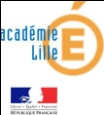 19
[Speaker Notes: Cette étape demande un peu de maîtrise de SW pour obtenir un corps bi-matériaux]
Phasage générique
Épreuve terminale de soutenance  individuelle
Phase 3
70h
Lecteur Mp3 compteur de longueurs de bassin
Faire des choix raisonnés de matériaux.
Tests & validation
Besoin
Étude de faisabilité
Avant-projet
Projet détaillé
Maquette & prototype
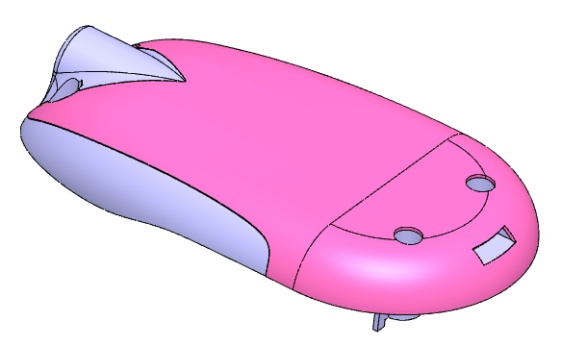 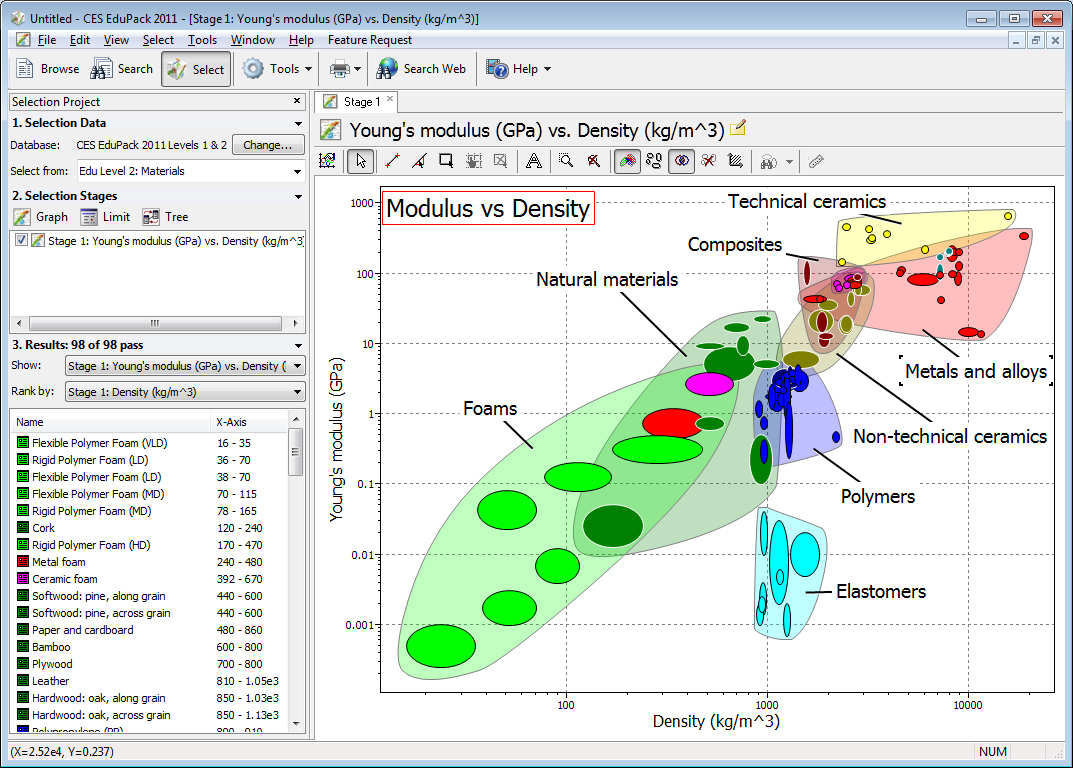 Idée, besoin et définition du projet
Conception préliminaire
Conception détaillée, simulation
Maquettage ou prototypage
Restitution
Tests & Validation
Cette étape permet de reconduire ou non le type de matériau utilisé au départ, selon des critères tels que résistance aux UV, à l'eau salée, au chlore …
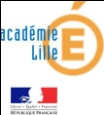 20
[Speaker Notes: utilisation de ces]
Phasage générique
Épreuve terminale de soutenance  individuelle
Phase 3
70h
Lecteur Mp3 compteur de longueurs de bassin
Faire des choix raisonnés de matériaux.
Tests & validation
Besoin
Étude de faisabilité
Avant-projet
Projet détaillé
Maquette & prototype
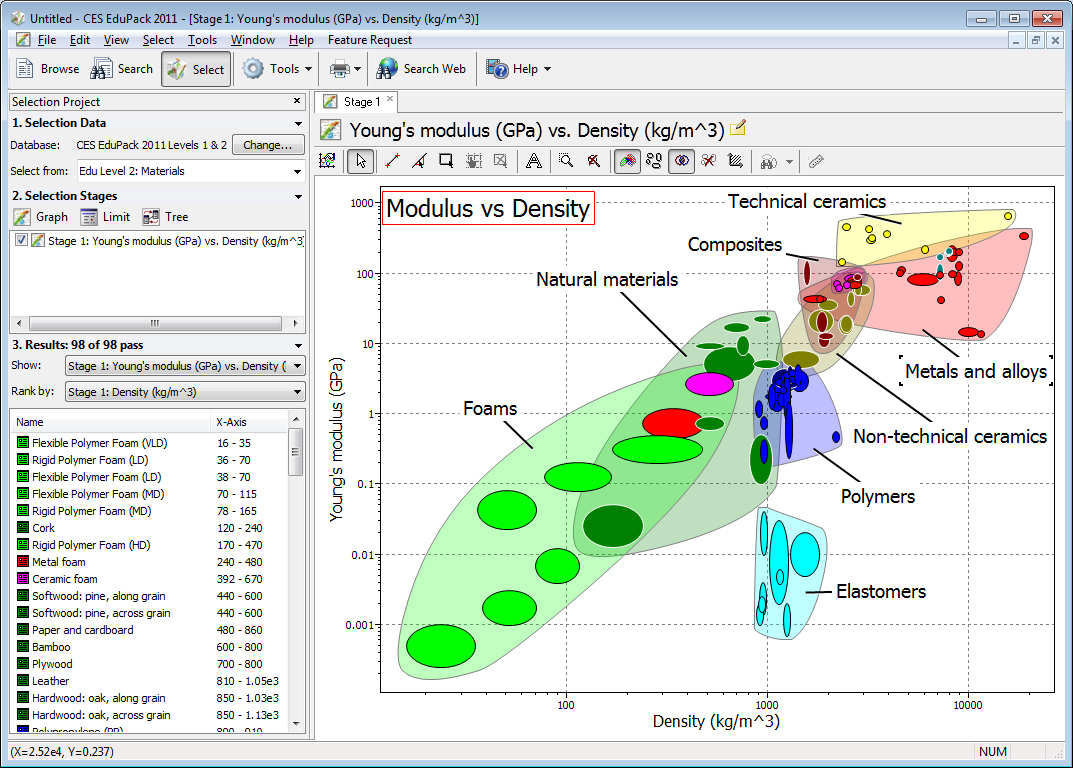 Surmoulage en silicone
2g 
1587 mm3
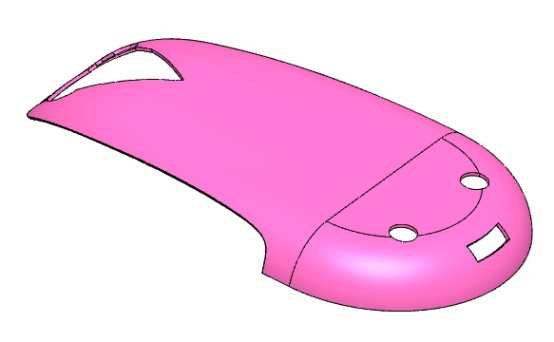 Idée, besoin et définition du projet
Conception préliminaire
Conception détaillée, simulation
Maquettage ou prototypage
Restitution
Tests & Validation
Fond en PMMA
9,15g
7691 mm3
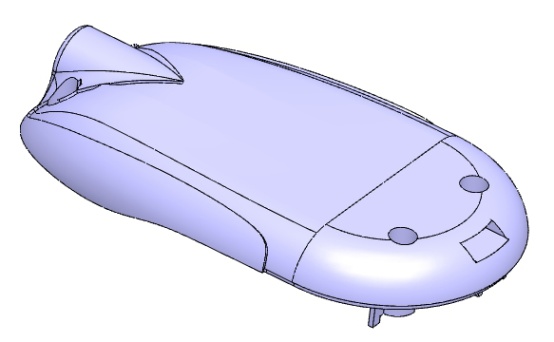 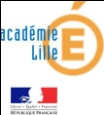 21
Phasage générique
Épreuve terminale de soutenance  individuelle
Phase 3
70h
Lecteur Mp3 compteur de longueurs de bassin
Produire des croquis à main levée et implanter la solution par modification de la maquette numérique fournie.
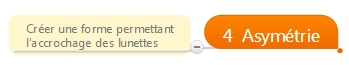 Tests & validation
Besoin
Étude de faisabilité
Avant-projet
Projet détaillé
Maquette & prototype
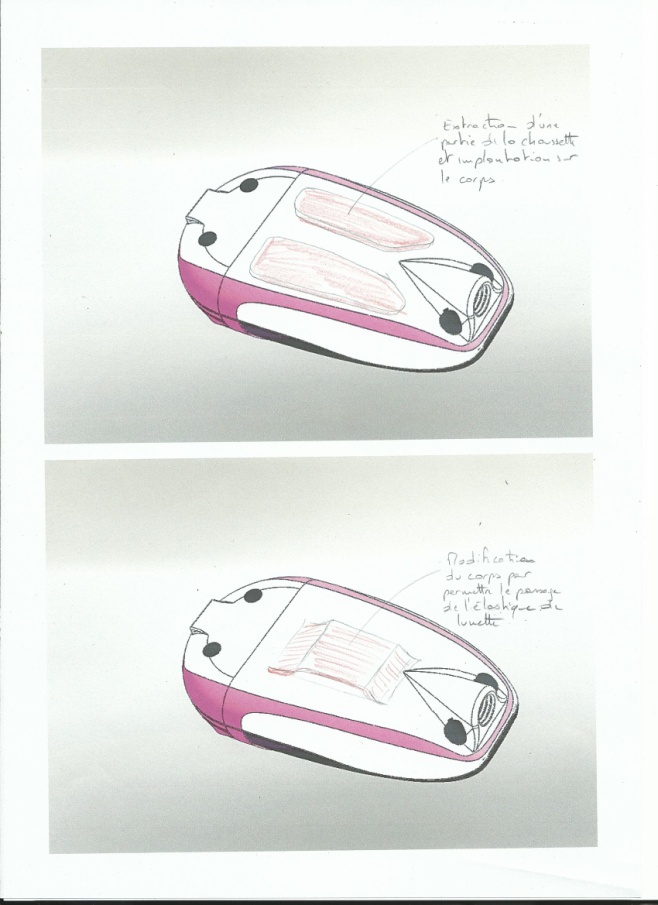 Idée, besoin et définition du projet
Conception préliminaire
Conception détaillée, simulation
Maquettage ou prototypage
Restitution
Tests & Validation
L'idée retenue est celle d'une broche.
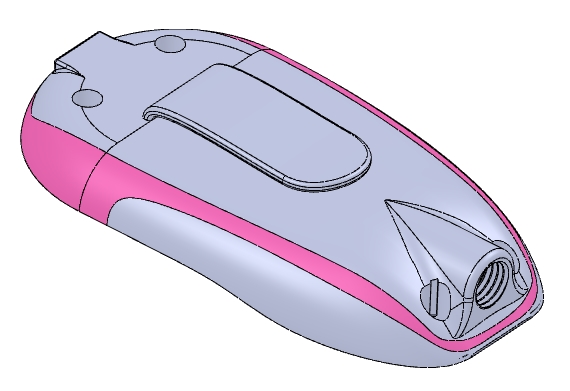 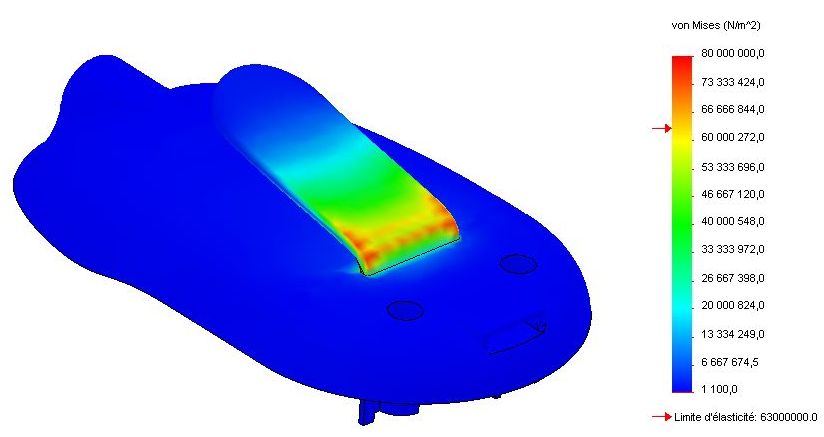 • La ligne du lecteur n'est plus respectée.
• La broche ne résiste pas à l'arrachement .
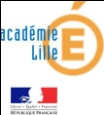 22
Phasage générique
Épreuve terminale de soutenance  individuelle
Phase 3
70h
Lecteur Mp3 compteur de longueurs de bassin
Produire des croquis à main levée et implanter la solution par modification de la maquette numérique fournie.
Tests & validation
Besoin
Étude de faisabilité
Avant-projet
Projet détaillé
Maquette & prototype
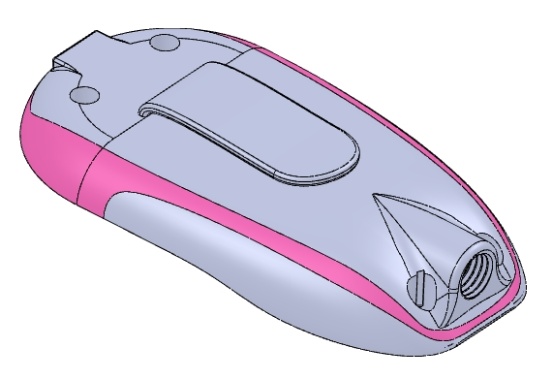 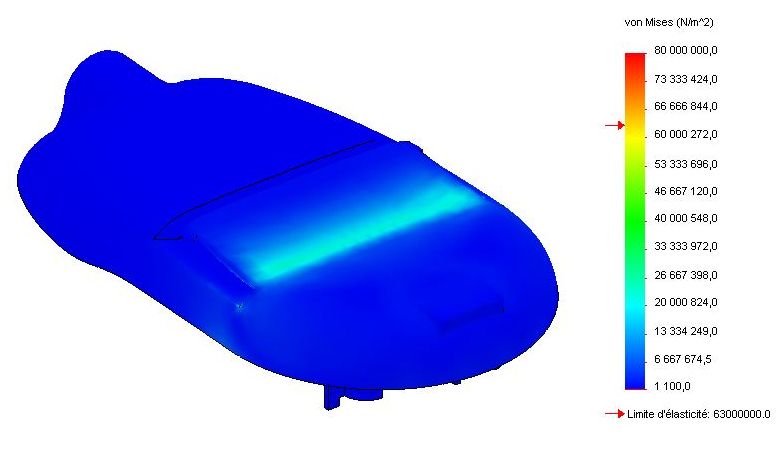 Modification  de la broche pour garder la ligne générale du lecteur
Idée, besoin et définition du projet
Conception préliminaire
Conception détaillée, simulation
Maquettage ou prototypage
Restitution
Tests & Validation
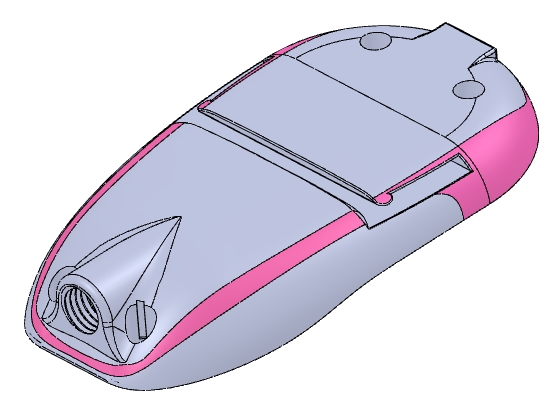 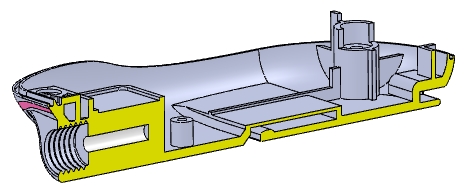 Vérification de la résistance de la broche par simulation
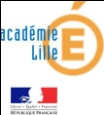 23
[Speaker Notes: modification de la maquette virtuelle et simulation]
Phasage générique
Épreuve terminale de soutenance  individuelle
Phase 3
70h
Lecteur Mp3 compteur de longueurs de bassin
Simulation de coulée
Tests & validation
Besoin
Étude de faisabilité
Avant-projet
Projet détaillé
Maquette & prototype
La simulation de coulée permet de vérifier que les formes de la pièce sont réalisables.
Idée, besoin et définition du projet
Conception préliminaire
Conception détaillée, simulation
Maquettage ou prototypage
Restitution
Tests & Validation
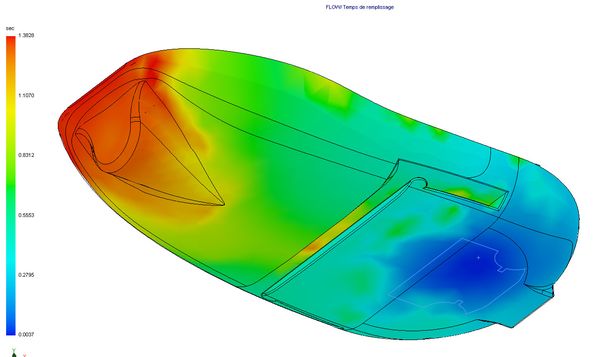 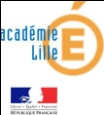 24
[Speaker Notes: L'étude des impacts environnementaux n'est ici pas faite, car la masse du fond d'origine et du fond modifé est sensiblement la même.]
Phasage générique
Épreuve terminale de soutenance  individuelle
Phase 3
70h
Lecteur Mp3 compteur de longueurs de bassin
Réaliser un prototype virtuel du corps du lecteur Mp3
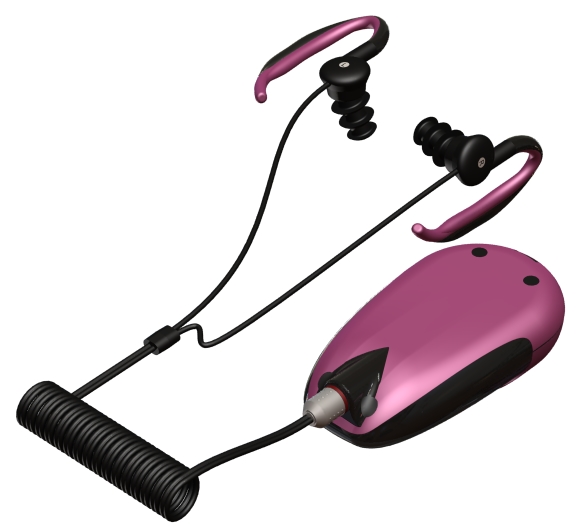 Tests & validation
Besoin
Étude de faisabilité
Avant-projet
Projet détaillé
Maquette & prototype
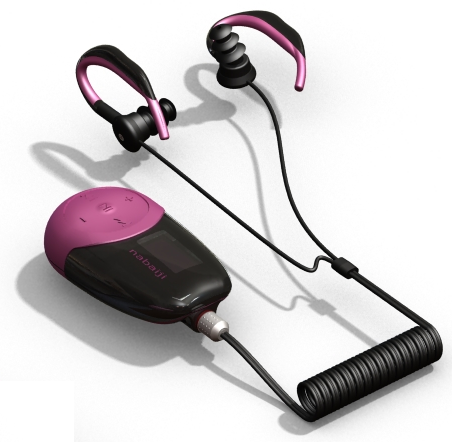 Idée, besoin et définition du projet
Conception préliminaire
Conception détaillée, simulation
Maquettage ou prototypage
Restitution
Tests & Validation
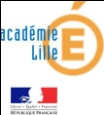 25
Phasage générique
Épreuve terminale de soutenance  individuelle
Phase 3
70h
Lecteur Mp3 compteur de longueurs de bassin
Produire un prototype du corps du lecteur Mp3
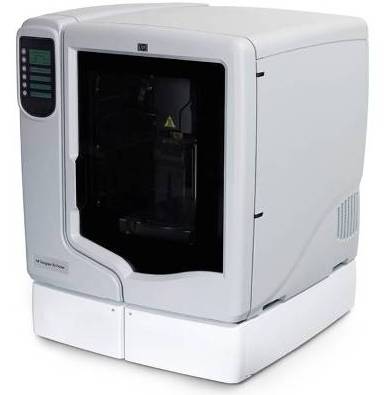 Tests & validation
Besoin
Étude de faisabilité
Avant-projet
Projet détaillé
Maquette & prototype
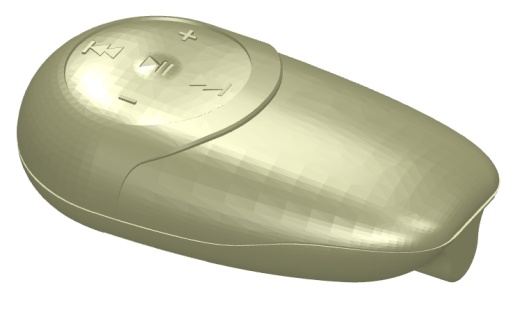 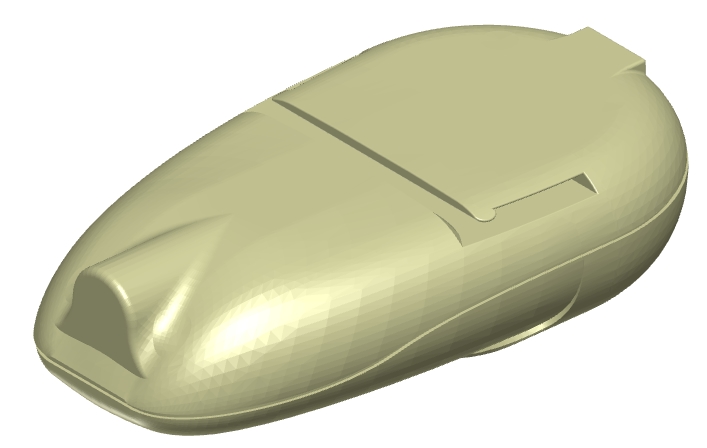 Idée, besoin et définition du projet
Conception préliminaire
Conception détaillée, simulation
Maquettage ou prototypage
Restitution
Tests & Validation
Le prototype doit avant tout assurer une fonction, indépendamment d'autres  critères (esthétique par exemple)
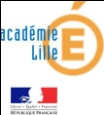 26
Phasage générique
Épreuve terminale de soutenance  individuelle
Phase 4
70h
Lecteur Mp3 compteur de longueurs de bassin
Validation des choix de conception.
Solution du surmoulage:
Gain de matériau

12,5 g

soit 86% de la masse d'origine
Tests & validation
Besoin
Étude de faisabilité
Avant-projet
Projet détaillé
Maquette & prototype
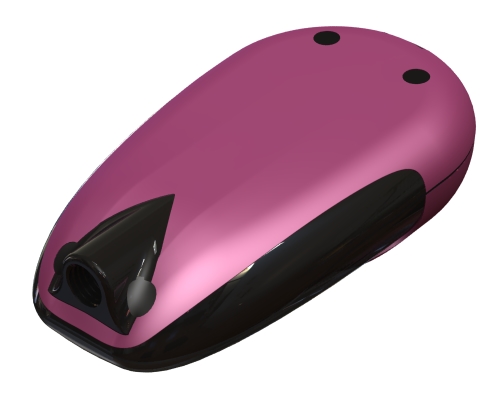 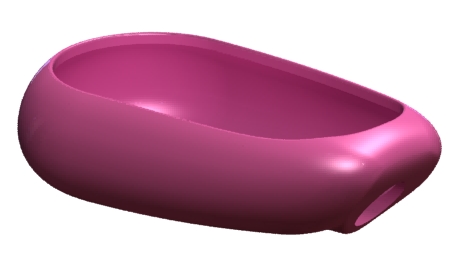 Idée, besoin et définition du projet
Conception préliminaire
Conception détaillée, simulation
Maquettage ou prototypage
Tests & Validation
Restitution
Gain environnemental
CO2
Ressources en eau
Coque en silicone
14,5 g
11,5 cm3
Surmoulage en silicone
2 g
1,6 cm3
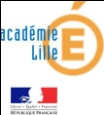 27
Phasage générique
Épreuve terminale de soutenance  individuelle
Phase 4
70h
Lecteur Mp3 compteur de longueurs de bassin
Validation des choix de conception.
Solution de la broche
Gain de matériau

14,5 g*

*masse de la coque en silicone
Tests & validation
Besoin
Étude de faisabilité
Avant-projet
Projet détaillé
Maquette & prototype
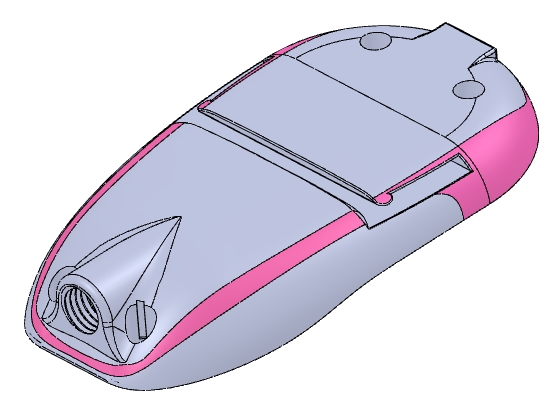 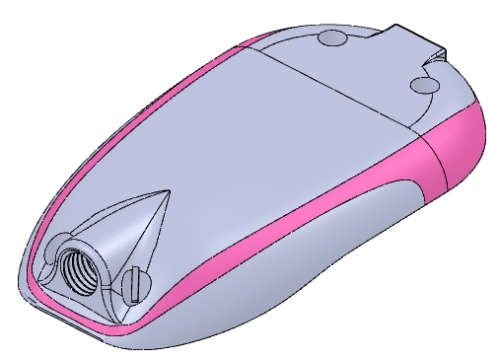 Idée, besoin et définition du projet
Conception préliminaire
Conception détaillée, simulation
Maquettage ou prototypage
Tests & Validation
Restitution
Gain environnemental
CO2
Ressources en eau
Fond d'origine: 9 cm3
Fond modifié: 8,9 cm3
Le gain se fait uniquement sur la suppression de la chaussette en silicone.
La différence entre le fond d'origine et le fond modifié est négligeable (0,1cm3)
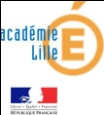 28
Phasage générique
Épreuve terminale de soutenance  individuelle
Phase 4
70h
Lecteur Mp3 compteur de longueurs de bassin
Validation des choix de conception.
Solution de la broche
Tests & validation
Besoin
Étude de faisabilité
Avant-projet
Projet détaillé
Maquette & prototype
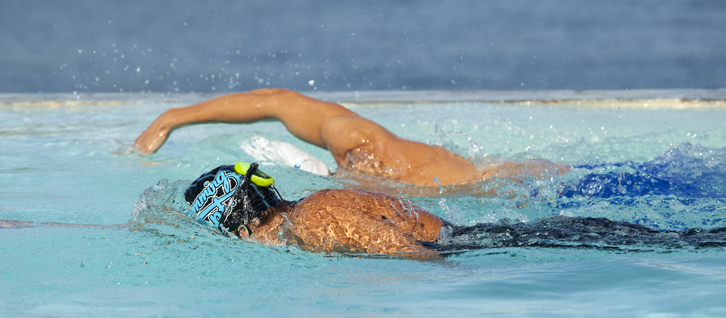 Idée, besoin et définition du projet
Conception préliminaire
Conception détaillée, simulation
Maquettage ou prototypage
Tests & Validation
Restitution
Validation du comportement du lecteur par observation de différents cas d’utilisation : 
 avec ou sans bonnet de bain,
 différents types de chevelure,… 
 différents types de lunettes de piscine. 
 facilité de mise en place à l'aveugle ….
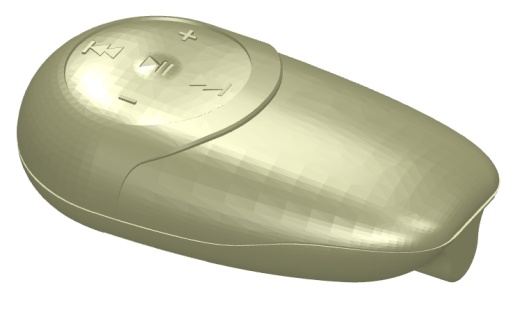 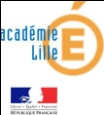 29
Phasage générique
Épreuve terminale de soutenance  individuelle
Phase 4
70h
Lecteur Mp3 compteur de longueurs de bassin
Validation des choix de conception.
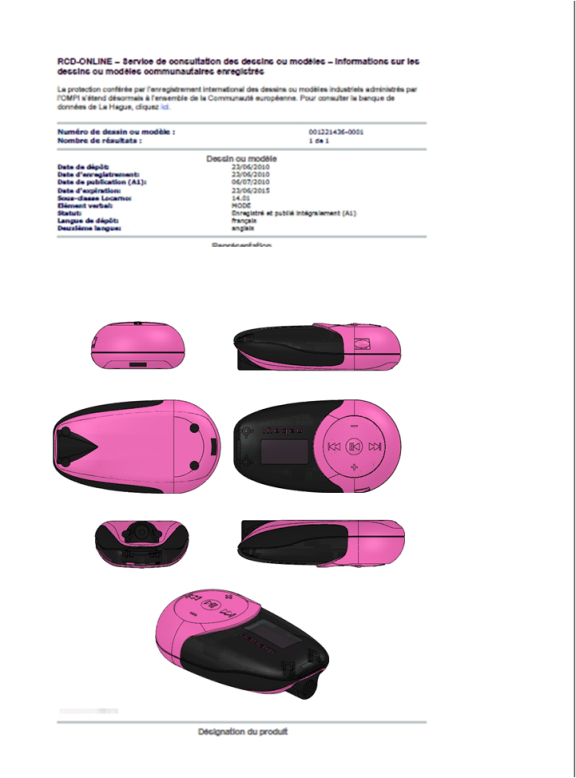 Dépôt dessins et modèles du nouveau lecteur
Tests & validation
Besoin
Étude de faisabilité
Avant-projet
Projet détaillé
Maquette & prototype
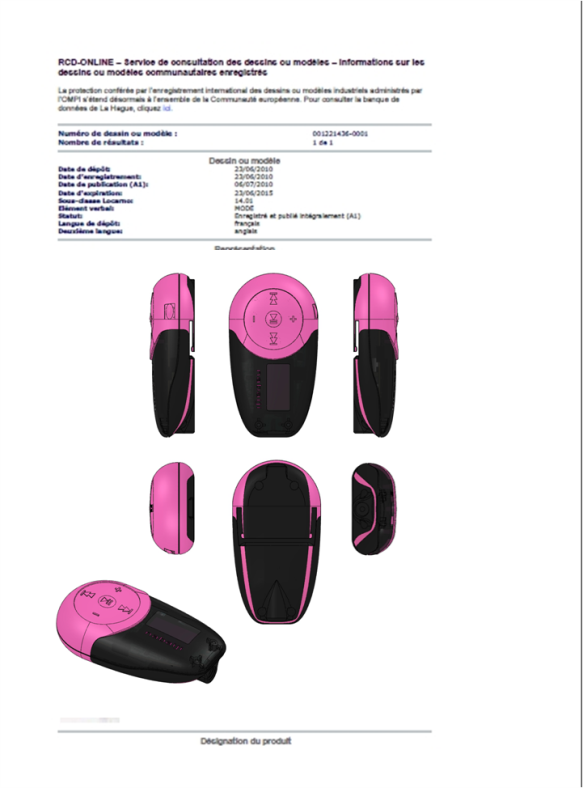 Idée, besoin et définition du projet
Conception préliminaire
Conception détaillée, simulation
Maquettage ou prototypage
Tests & Validation
Restitution
Dans le cadre de la protection de la propriété intellectuelle
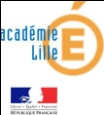 30
Phasage générique
Épreuve terminale de soutenance  individuelle
Phase 4
70h
Lecteur Mp3 compteur de longueurs de bassin
Validation des choix de conception.
Tests & validation
Besoin
Étude de faisabilité
Avant-projet
Projet détaillé
Maquette & prototype
Au final, quel choix
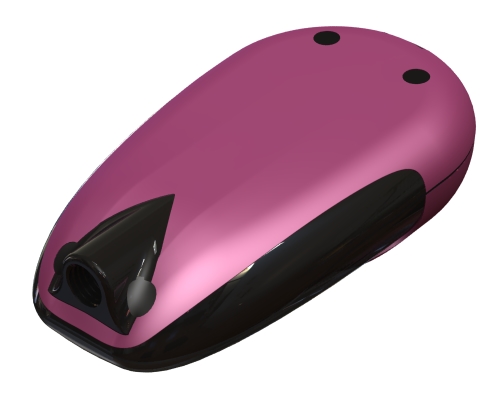 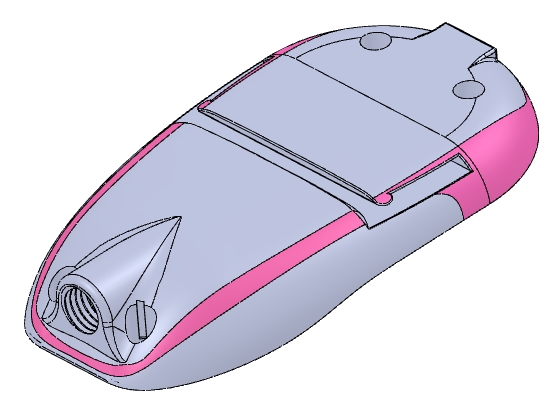 ?
Idée, besoin et définition du projet
Conception préliminaire
Conception détaillée, simulation
Maquettage ou prototypage
Tests & Validation
Restitution
Surmoulage en silicone
Fond  avec broche
Les impacts sont similaires au niveau des matériaux, reste à voir au niveau de la fabrication …
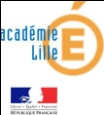 31
Phasage générique
Épreuve terminale de soutenance  individuelle
Phase 4
70h
Lecteur Mp3 compteur de longueurs de bassin
Restitution.
• Présentation des prototypes réalisés par le groupe 1

• Rappel des gains environnementaux satisfaisants au cahier des charges.
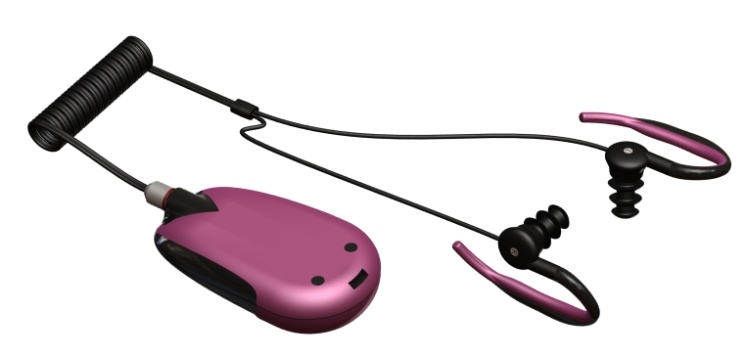 Tests & validation
Besoin
Étude de faisabilité
Avant-projet
Projet détaillé
Maquette & prototype
Idée, besoin et définition du projet
Conception préliminaire
Conception détaillée, simulation
Maquettage ou prototypage
Restitution
Tests & Validation
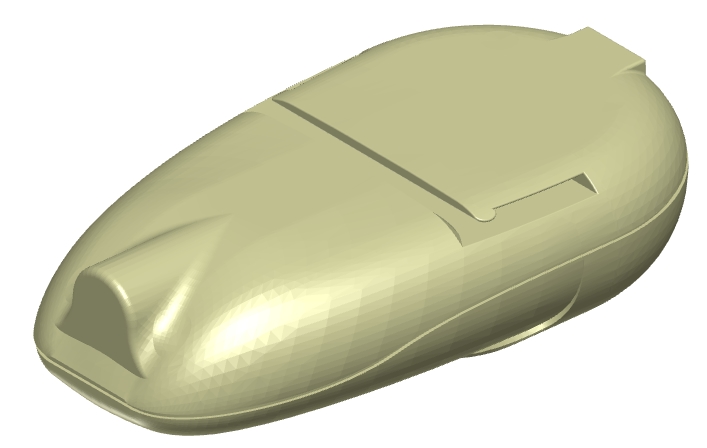 Création de différents prototypes:
 Maquette virtuelle (Réalisation du surmoulage impossible en établissement)
 Prototype physique obtenu par impression 3D qui permet de valider la fonction d'accrochage.
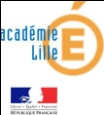 32
Phasage générique
Épreuve terminale de soutenance  individuelle
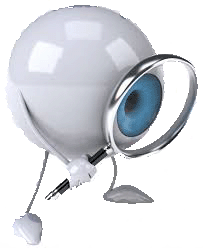 Phase 2
70h
Lecteur Mp3 compteur de longueurs de bassin
La méthode TRIZ
 Identification du problème technique
Tests & validation
Besoin
Étude de faisabilité
Avant-projet
Projet détaillé
Maquette & prototype
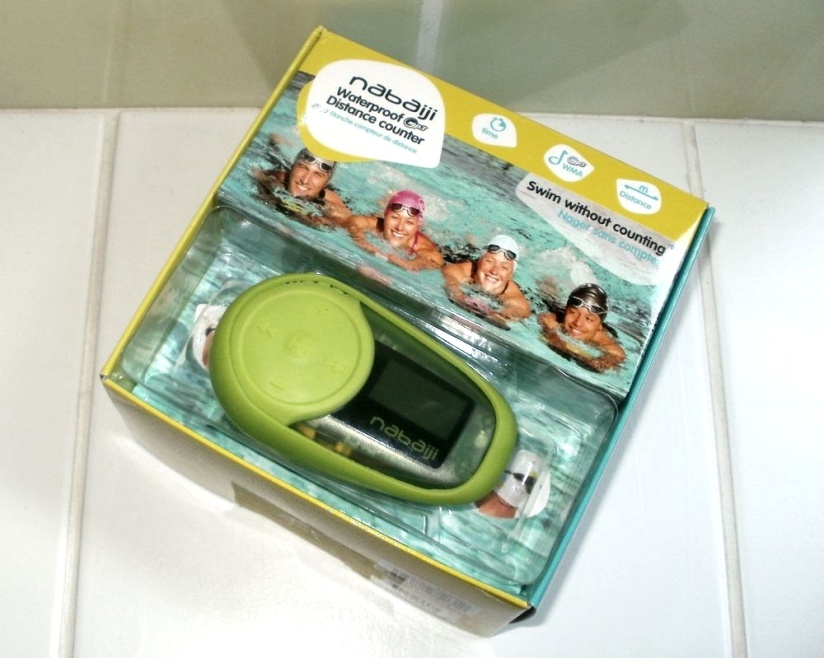 Dans un souci d'économie de matériau, on souhaite réduire la quantité d'emballage.
Cependant, la partie cartonnée donne un certain nombre d'informations sur le produit.
Réduire cette partie, conduit à la perte d'un certain nombre d'informations.

Quelle(s) solution(s) peut-on envisager pour modifier l'emballage?
Idée, besoin et définition du projet
Conception préliminaire
Conception détaillée, simulation
Maquettage ou prototypage
Restitution
Tests & Validation
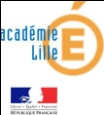 33
[Speaker Notes: Attention, il fait rester humble et réaliste avec cette méthode.]
Phasage générique
Épreuve terminale de soutenance  individuelle
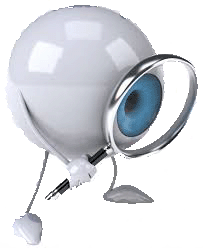 Phase 2
70h
Lecteur Mp3 compteur de longueurs de bassin
La méthode TRIZ
 Formulation du problème et identification de la contradiction
Tests & validation
Besoin
Étude de faisabilité
Avant-projet
Projet détaillé
Maquette & prototype
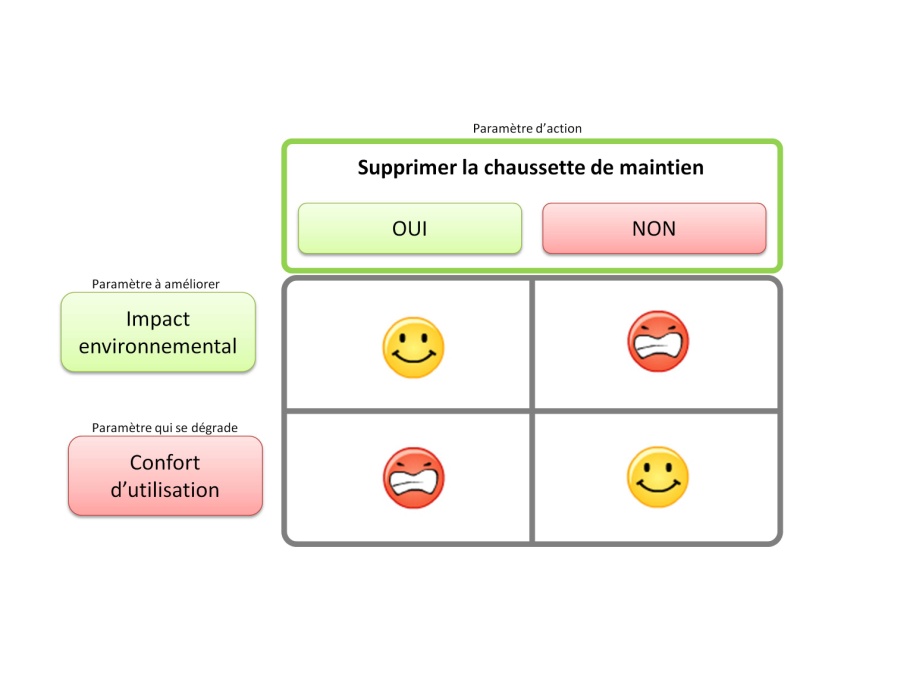 Réduire la quantité d'emballage
Idée, besoin et définition du projet
Conception préliminaire
Conception détaillée, simulation
Maquettage ou prototypage
Restitution
Tests & Validation
Perte d'informations
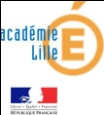 34
[Speaker Notes: Identification du problème technique
Supprimer la chaussette tout en conservant le confort d’utilisation pour le client

Formulation du problème technique : paramètres et contradictions
La suppression de la chaussette permet d’obtenir un gain quant à la quantité de matière consommée pour fabriquer le produit
Risque de glissement du lecteur MP3 pendant la phase d’utilisation]
Phasage générique
Épreuve terminale de soutenance  individuelle
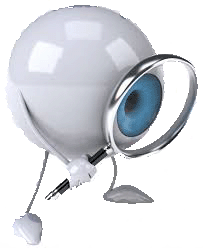 Phase 2
70h
Lecteur Mp3 compteur de longueurs de bassin
La méthode TRIZ
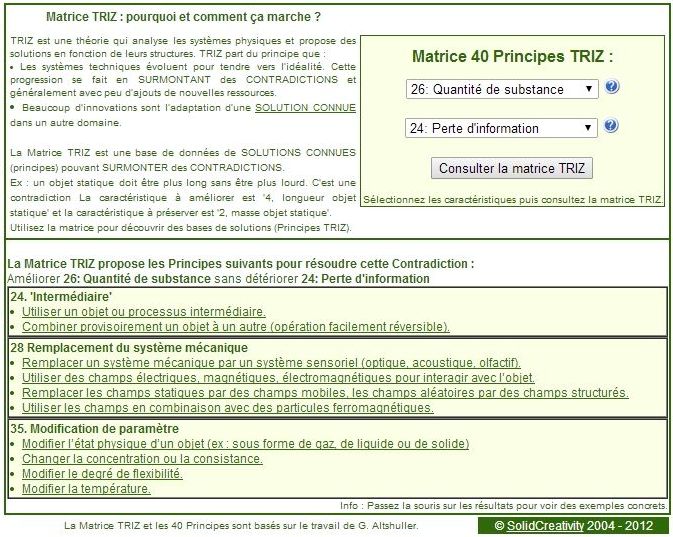 Tests & validation
Besoin
Étude de faisabilité
Avant-projet
Projet détaillé
Maquette & prototype
les paramètres  26 et 24 donnent une piste intéressante:
 24  Intermédiaire
- Utilisation d'un objet ou processus intermédiaire.
Idée, besoin et définition du projet
Conception préliminaire
Conception détaillée, simulation
Maquettage ou prototypage
Restitution
Tests & Validation
L'idée:
Utiliser un QR code pour accéder à l'information via un smartphone ou une borne d'information dans le magasin.
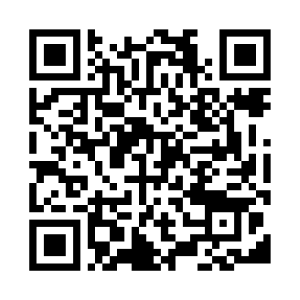 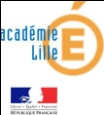 35
[Speaker Notes: Un principe similaire existe: Noteo qui donne accès à des infos produit via une appli et le code barre du produit]
Phasage générique
Épreuve terminale de soutenance  individuelle
Phase 3
70h
Lecteur Mp3 compteur de longueurs de bassin
Conception avec aspects design et marketing de l'emballage.
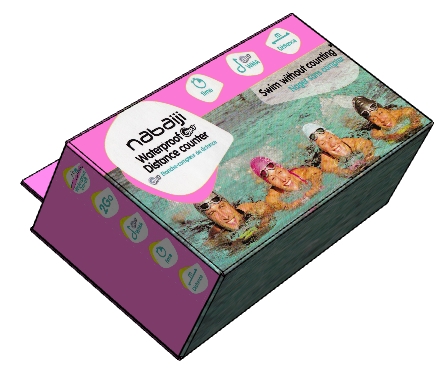 Tests & validation
Besoin
Étude de faisabilité
Avant-projet
Projet détaillé
Maquette & prototype
Création du "facing"
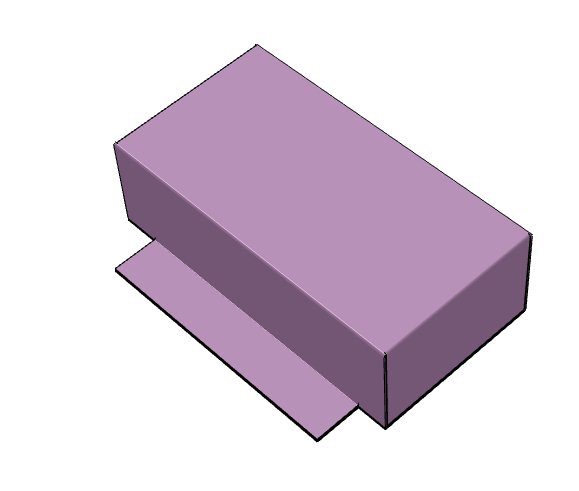 Idée, besoin et définition du projet
Conception préliminaire
Conception détaillée, simulation
Maquettage ou prototypage
Restitution
Tests & Validation
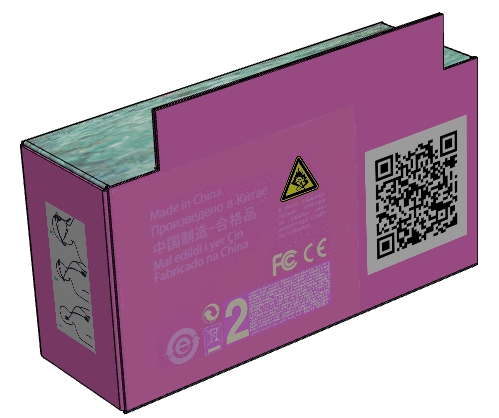 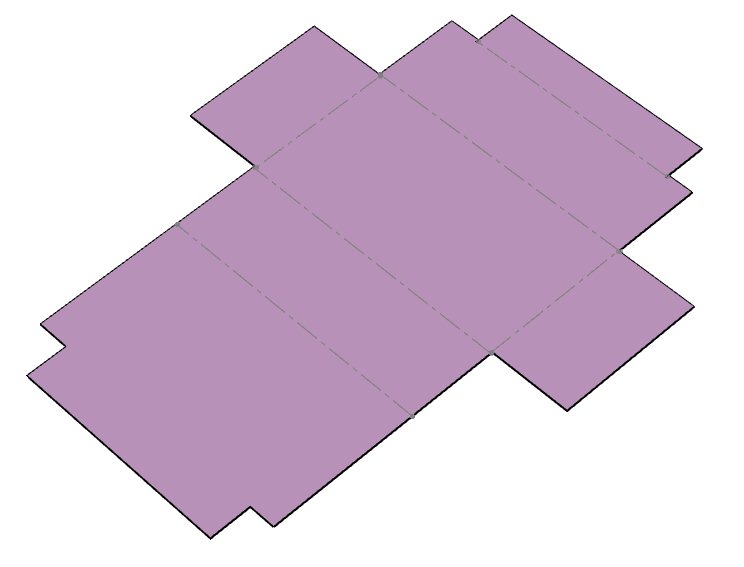 Optimisation du carton d'emballage
Intégration du
QR code
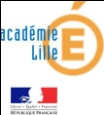 36
Phasage générique
Épreuve terminale de soutenance  individuelle
Phase 3
70h
Lecteur Mp3 compteur de longueurs de bassin
Conception du blister et simulation
Modélisation du blister par un travail en "mode assemblage".
Tests & validation
Besoin
Étude de faisabilité
Avant-projet
Projet détaillé
Maquette & prototype
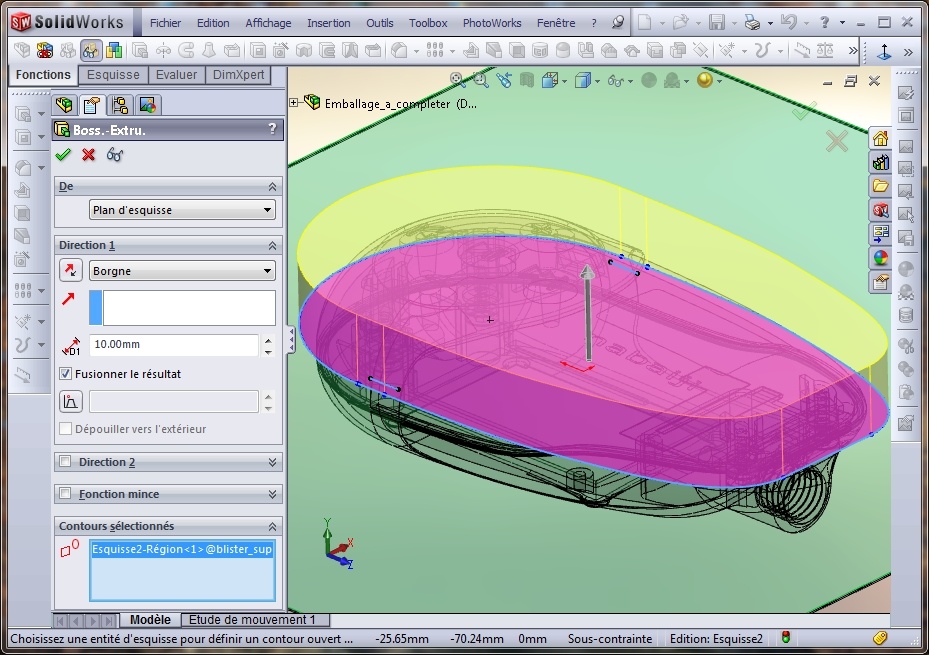 Idée, besoin et définition du projet
Conception préliminaire
Conception détaillée, simulation
Maquettage ou prototypage
Restitution
Tests & Validation
Simulation du thermoformage (T-SIM)
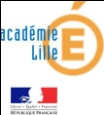 37
Phasage générique
Épreuve terminale de soutenance  individuelle
Phase 3
70h
Lecteur Mp3 compteur de longueurs de bassin
Création des outils de prototypage
Tests & validation
Besoin
Étude de faisabilité
Avant-projet
Projet détaillé
Maquette & prototype
Maquette virtuelle d'une empreinte plus élaborée.
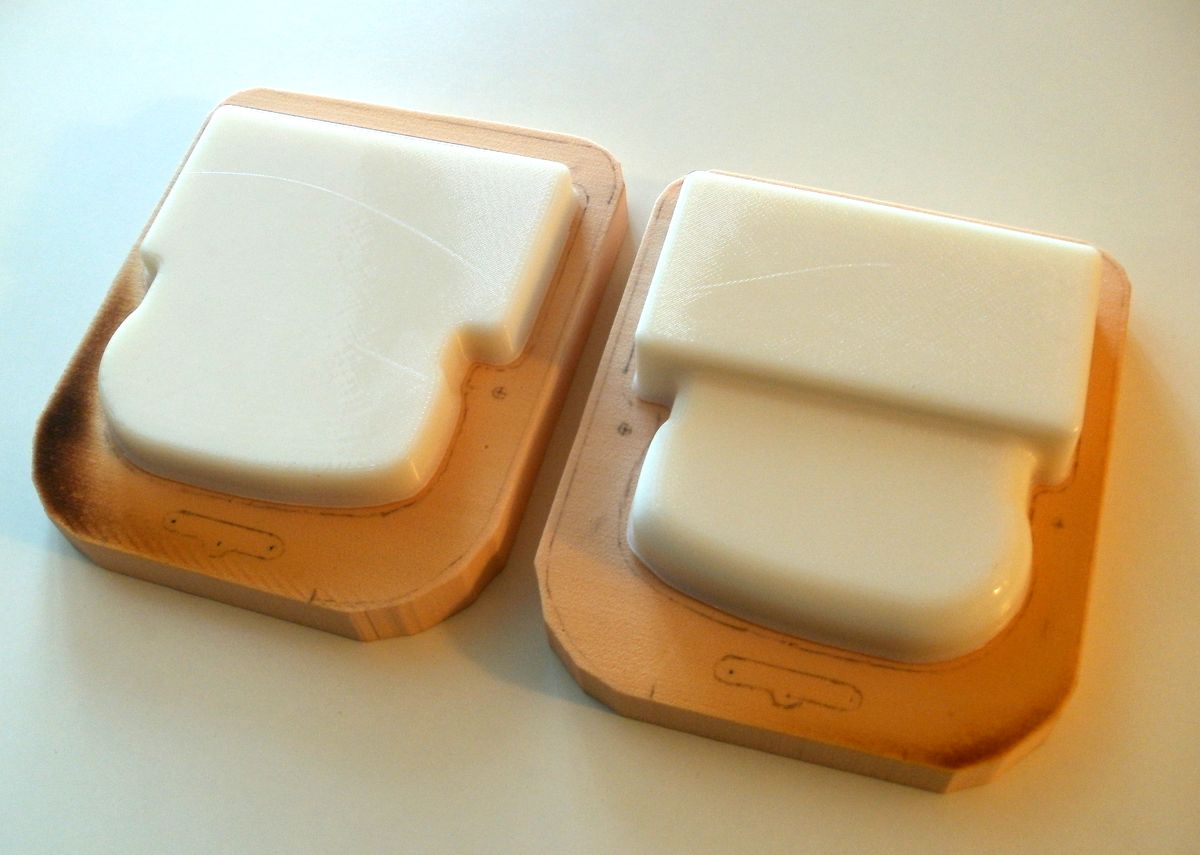 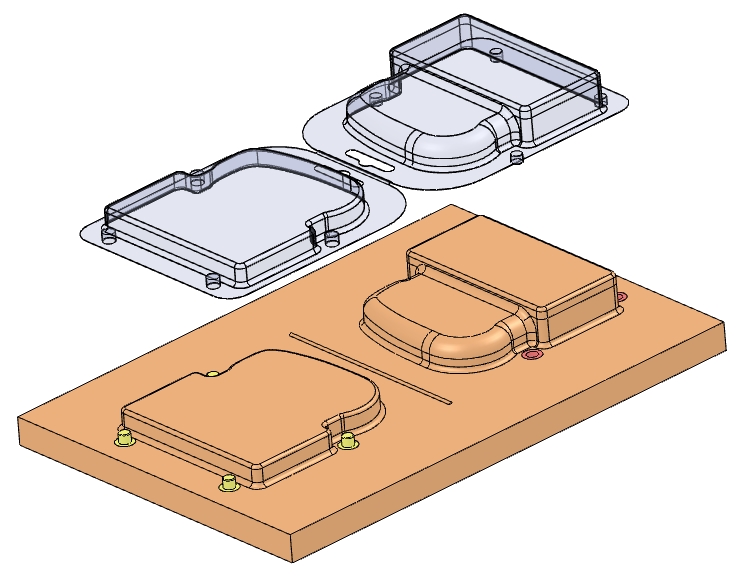 Idée, besoin et définition du projet
Conception préliminaire
Conception détaillée, simulation
Maquettage ou prototypage
Restitution
Tests & Validation
Création d'une empreinte pour la réalisation du blister en thermoformage.
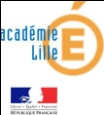 38
Phasage générique
Épreuve terminale de soutenance  individuelle
Phase 4
70h
Lecteur Mp3 compteur de longueurs de bassin
Validation des choix de conception.
Gain

env 80%

de la masse globale
Tests & validation
Besoin
Étude de faisabilité
Avant-projet
Projet détaillé
Maquette & prototype
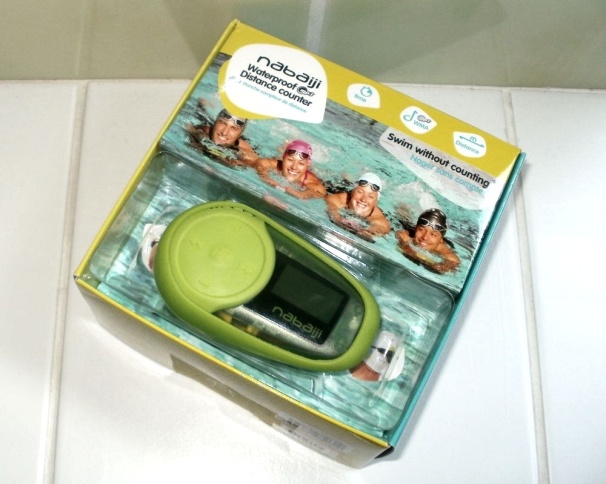 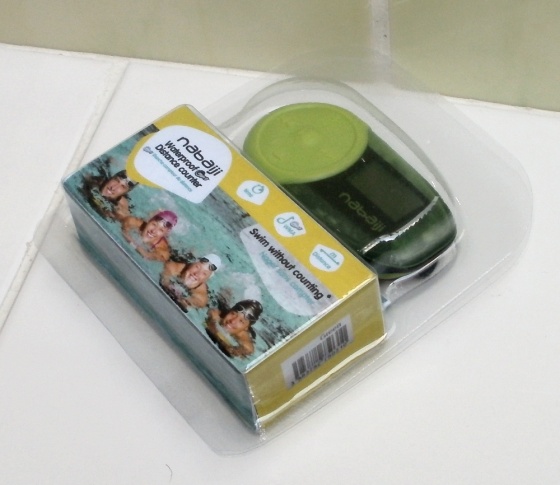 Idée, besoin et définition du projet
Conception préliminaire
Conception détaillée, simulation
Maquettage ou prototypage
Tests & Validation
Restitution
Gain environnemental
CO2
Ressources en eau
Quantité de déchets
Carton: 50g environ
Blister PP: 38g
Carton: 10g environ
Blister PP: 8g
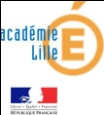 39
[Speaker Notes: Peut-on vendre un objet technologique dans un emballage simplifié?Sommes nous prêt à changer nos habitudes de consommateurs??....]
Phasage générique
Épreuve terminale de soutenance  individuelle
Phase 4
70h
Lecteur Mp3 compteur de longueurs de bassin
Restitution.
• Présentation des maquettes virtuelles et prototype réalisés par le groupe 2

• Rappel des gains environnementaux satisfaisants au cahier des charges.
Tests & validation
Besoin
Étude de faisabilité
Avant-projet
Projet détaillé
Maquette & prototype
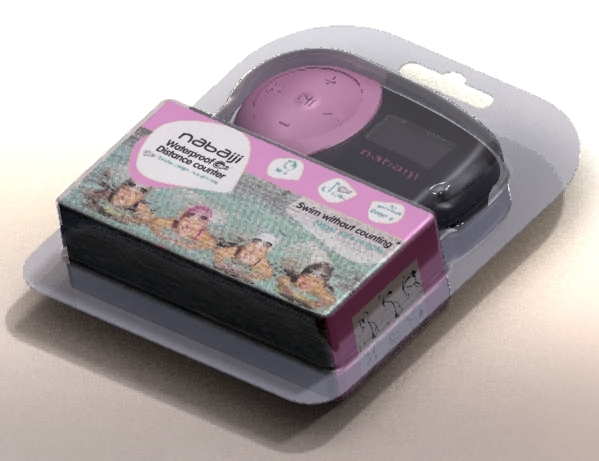 Idée, besoin et définition du projet
Conception préliminaire
Conception détaillée, simulation
Maquettage ou prototypage
Restitution
Tests & Validation
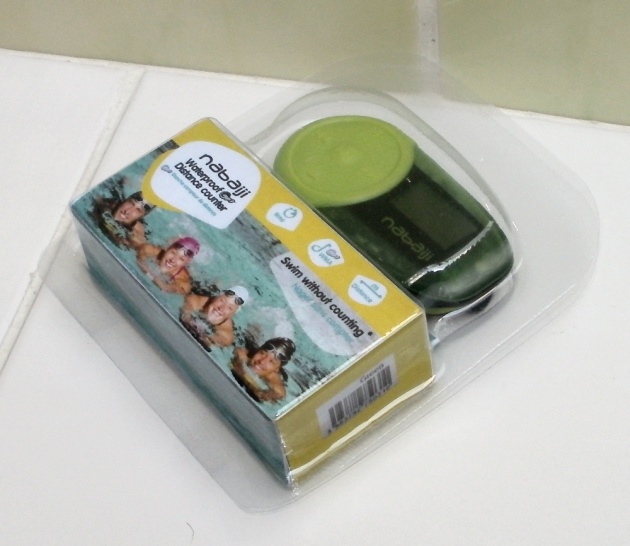 Création d'un prototype d'emballage proche d'un emballage définitif.
 Utilisation du thermoformage, création d'outillage spécifique.
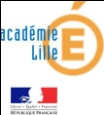 40
Phasage générique
Épreuve terminale de soutenance  individuelle
Phase 4
70h
Lecteur Mp3 compteur de longueurs de bassin
Quelle image marketing renvoie un emballage simplifié?

Dans quelle mesure modifie-t-il la valeur d'estime du produit?
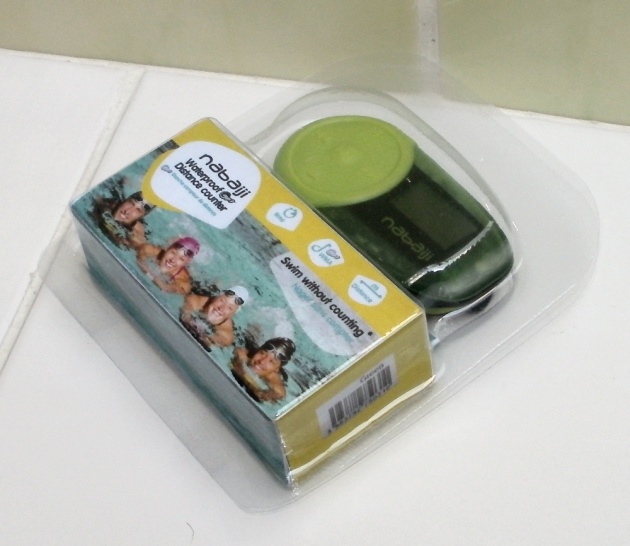 Tests & validation
Besoin
Étude de faisabilité
Avant-projet
Projet détaillé
Maquette & prototype
Idée, besoin et définition du projet
Conception préliminaire
Conception détaillée, simulation
Maquettage ou prototypage
Restitution
Tests & Validation
Sommes-nous prêts à changer nos comportements de consommateurs?
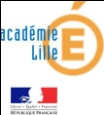 41
Lecteur Mp3 compteur de longueurs de bassin
Conclusion
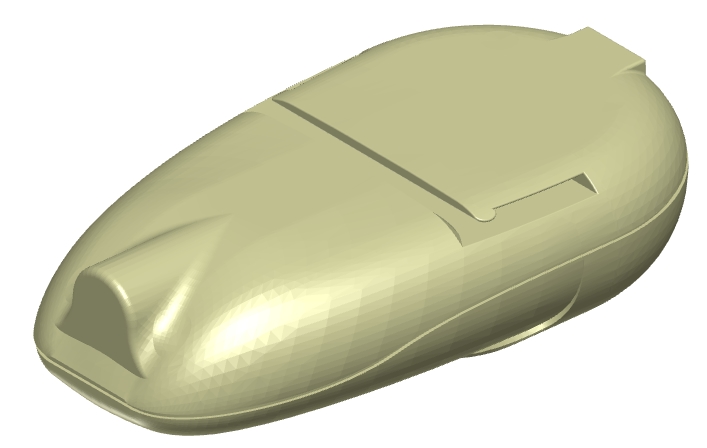 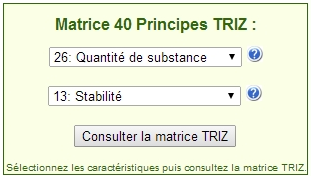 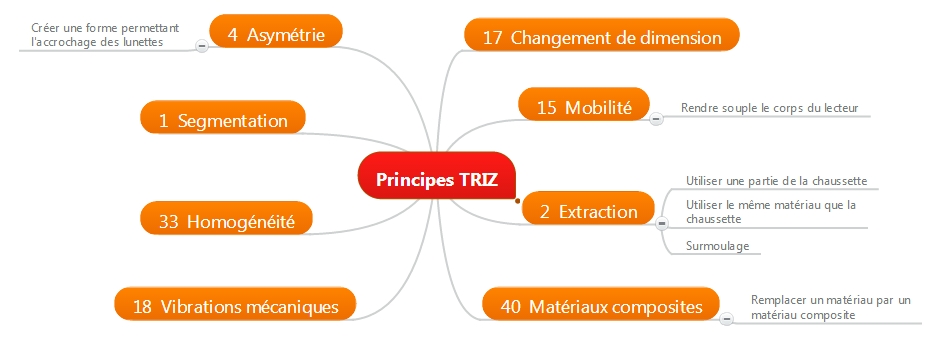 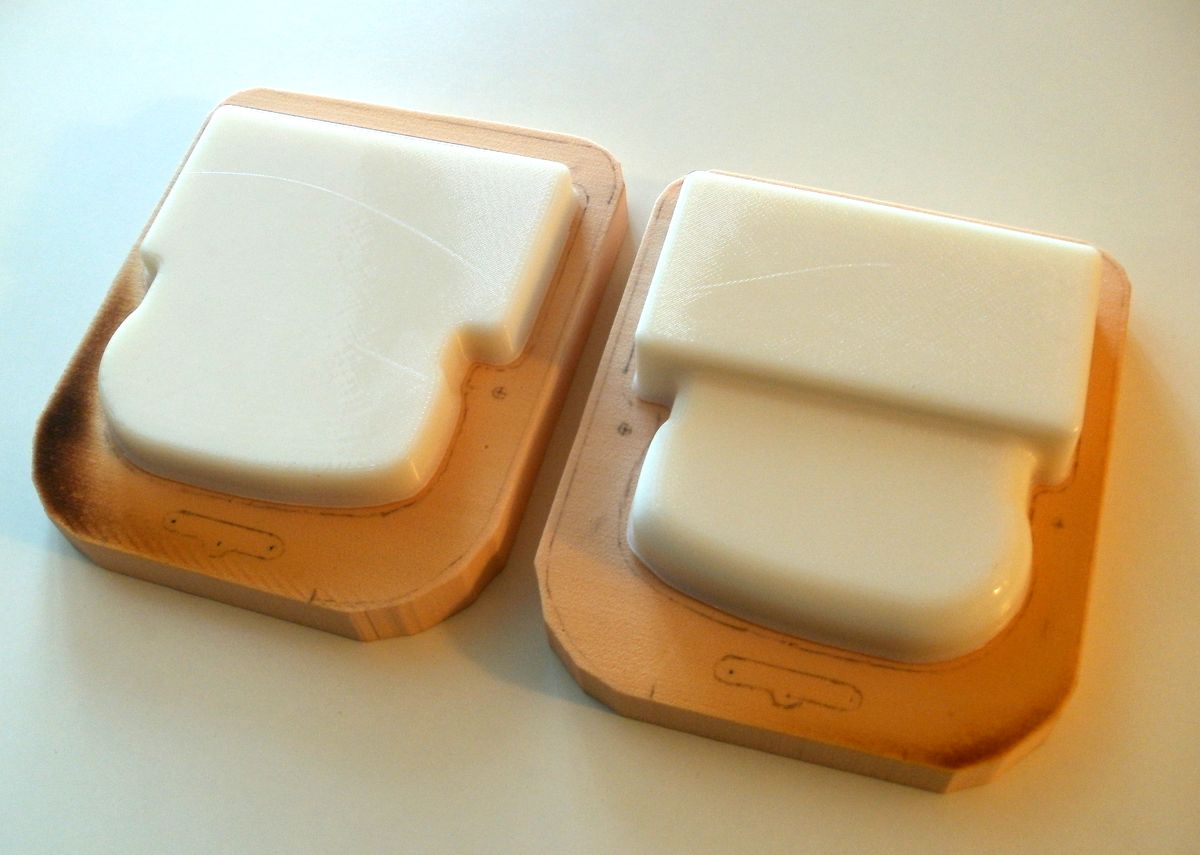 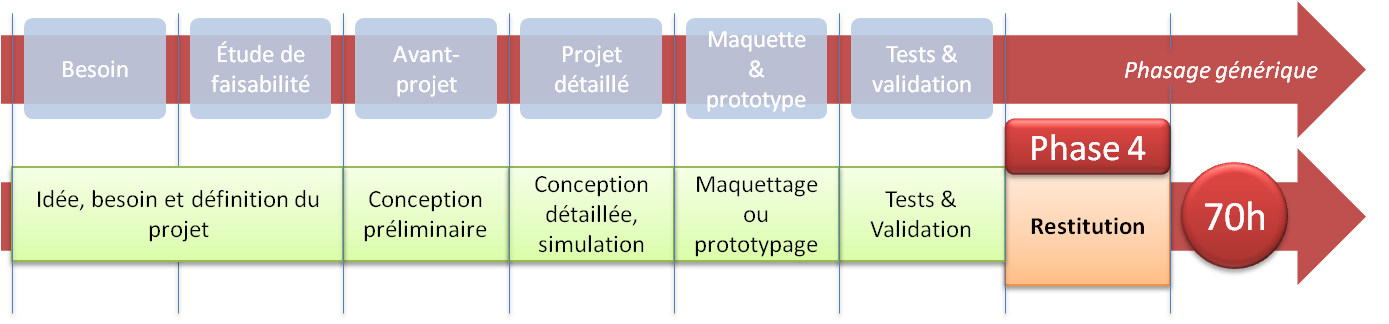 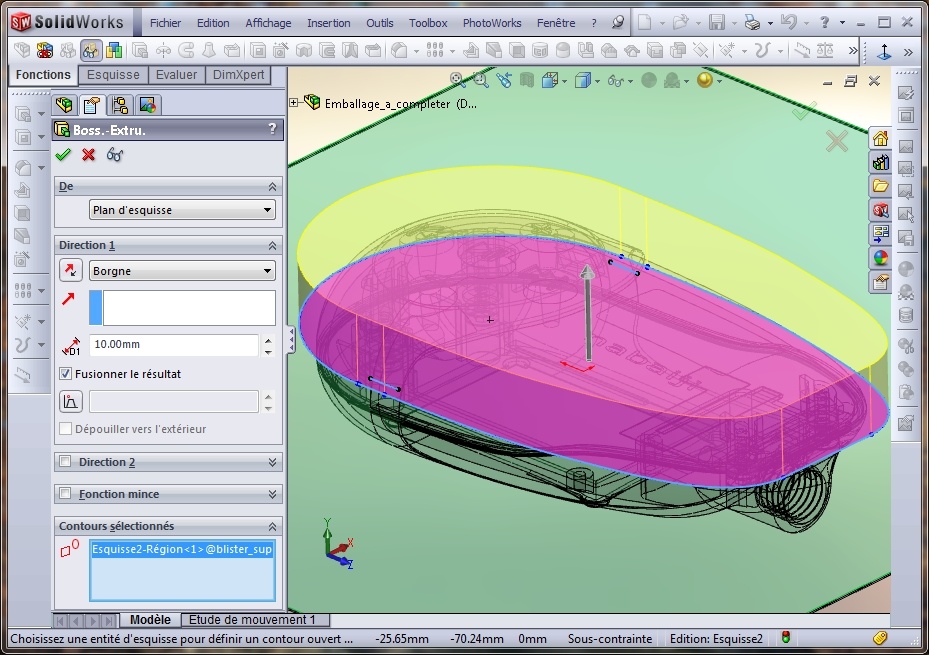 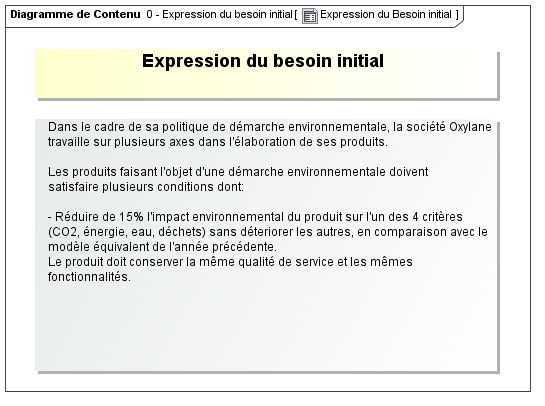 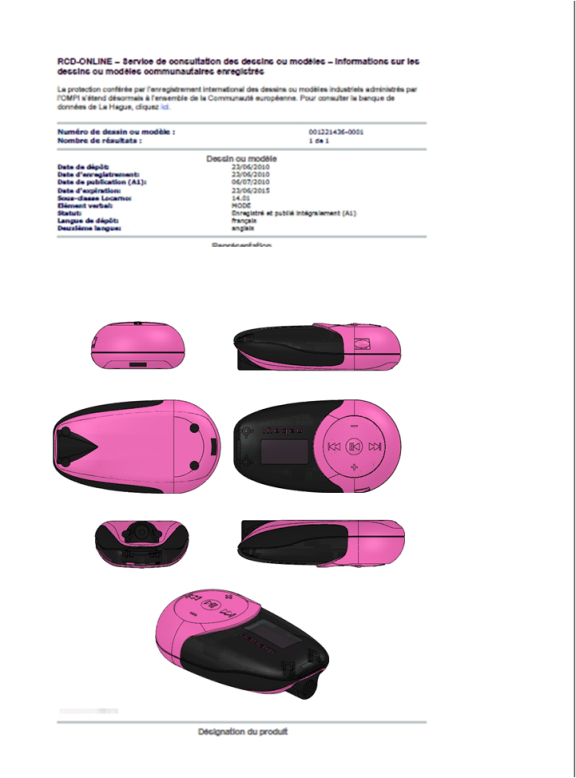 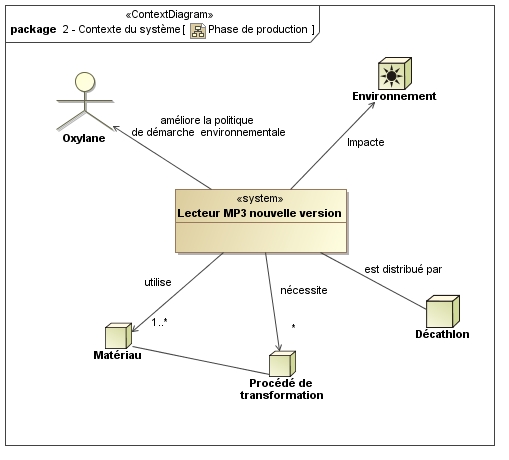 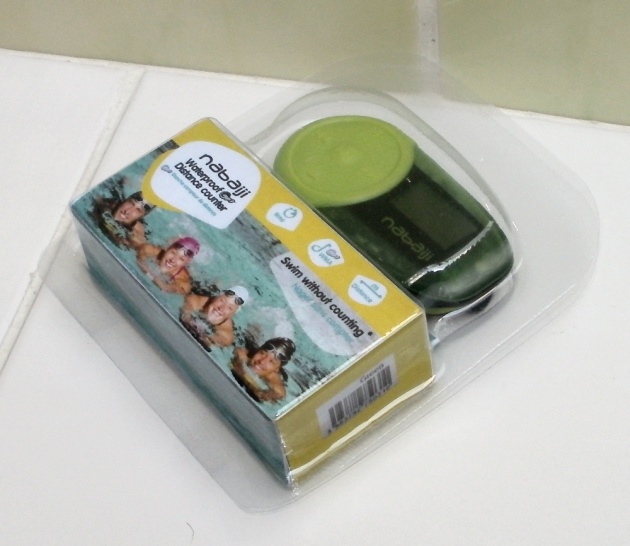 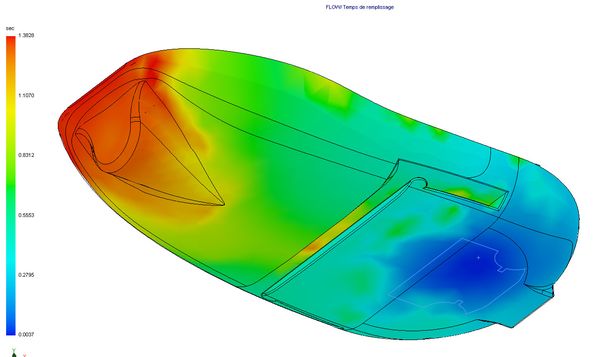 Remerciements:
Alain BIMAL (lycée du Pays de Condé) pour le thermoformage (simulation – réalisation)
Jean-Michel JACKOWSKI (lycée du Pays de Condé) pour les réalisations  à l'imprimante 3D
Merci de votre attention
42